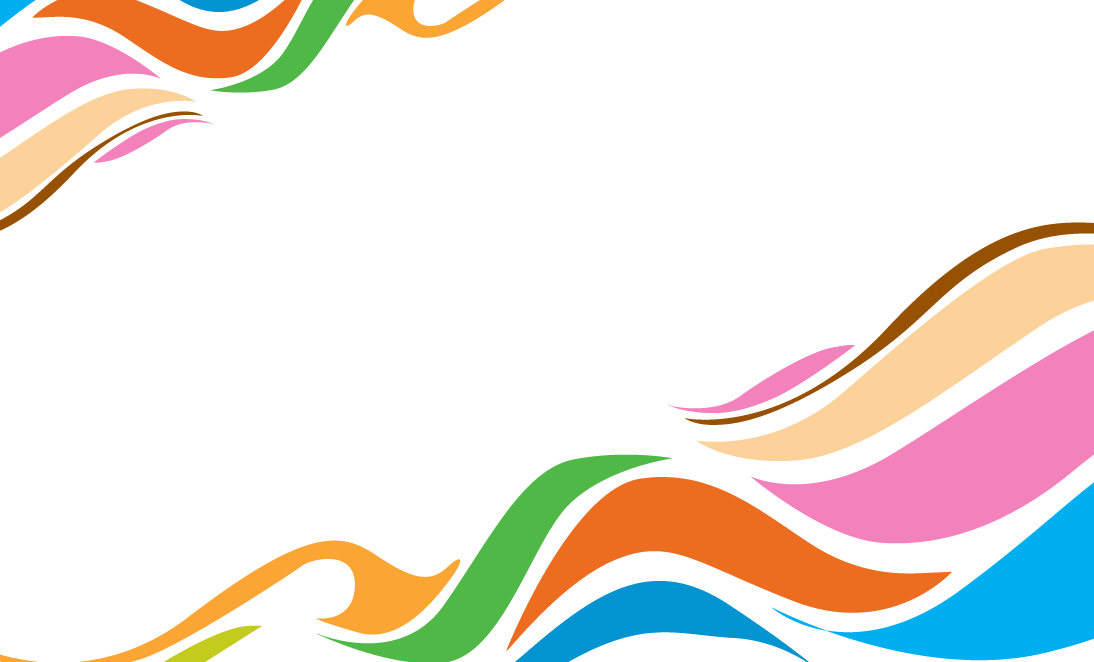 Муниципальное бюджетное  дошкольное образовательное учреждение 
«Детский сад общеразвивающего вида «Солнышко»
 пгт. Октябрьское, Октябрьского района Ханты – Мансийского автономного округа – Югры
МЕТОДИЧЕСКАЯ СЛУЖБА Муниципального бюджетного дошкольного образовательного учреждения «Детский сад общеразвивающего вида «Солнышко»материалы к муниципальному конкурсу «Лучшее методическое объединение -2024»
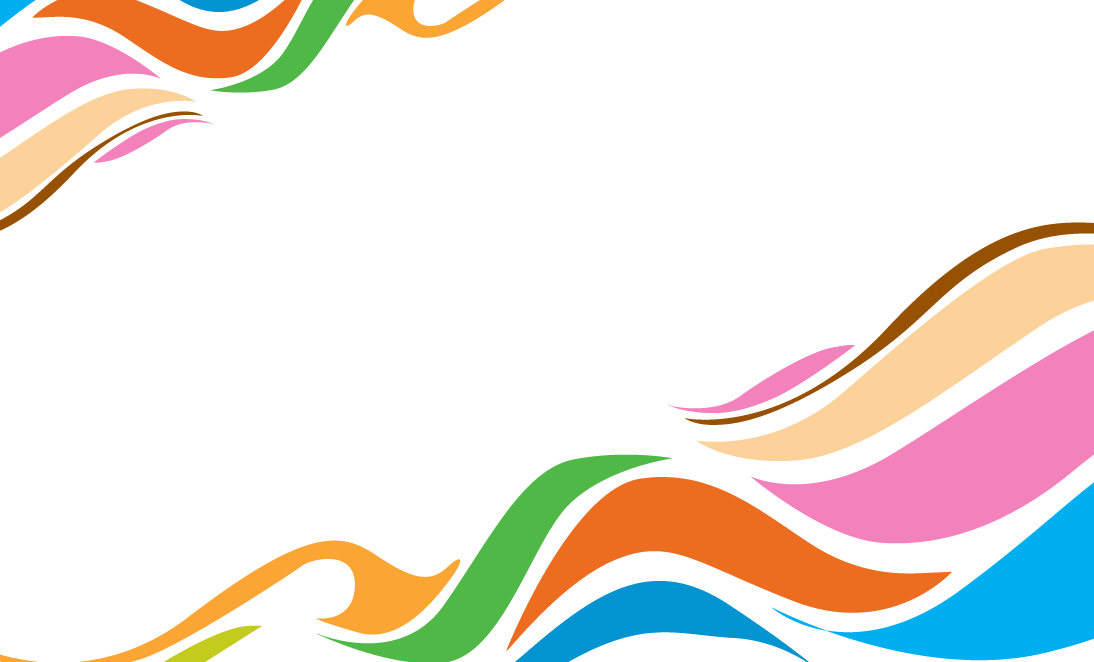 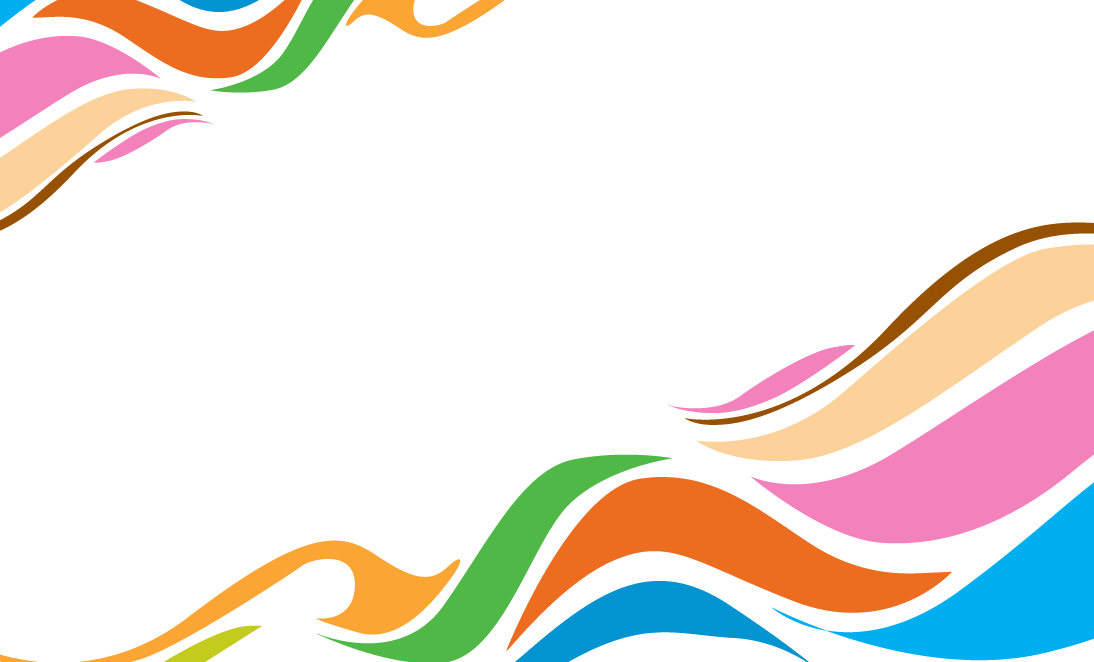 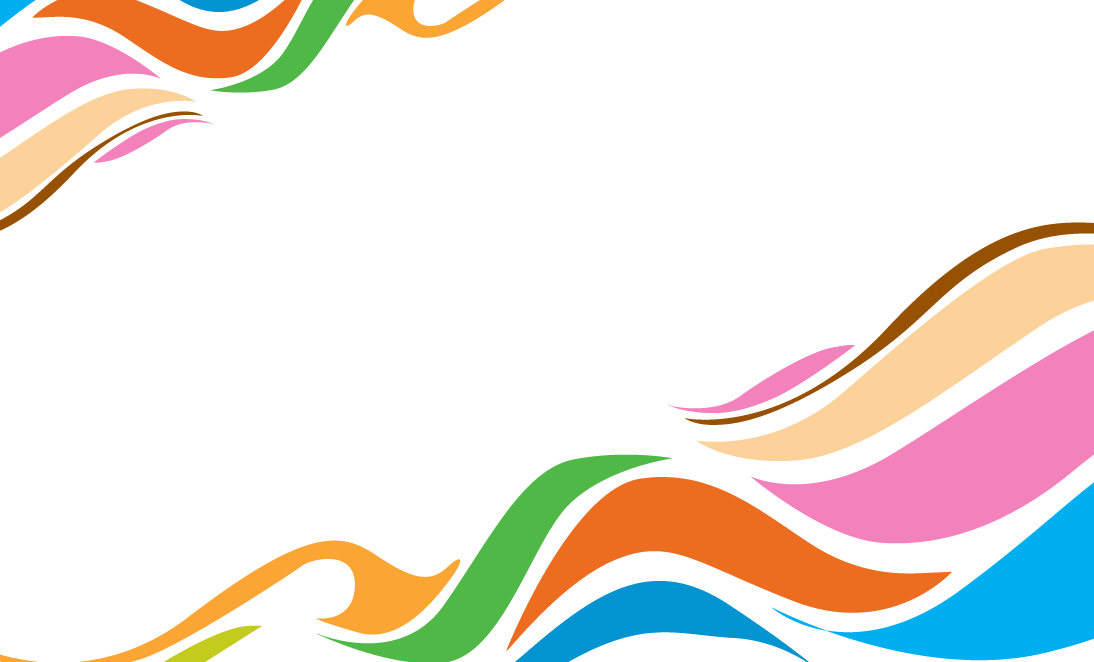 Документы регламентирующие работу методической службы МБДОУ «ДСОВ «Солнышко»
Подпрограмма  «Компетентный и успешный педагог»,  Программы развития Муниципального бюджетного дошкольного образовательного учреждения» Детский сад общеразвивающего вида «Солнышко» «Современный детский сад» 2023/2026 г.г. https://ds-solnyshko-oktyabrskoe-r86.gosweb.gosuslugi.ru/netcat/full.php?catalogue=1&sub=55&cc=188&message=186
Положение о методической службе МБДОУ «ДСОВ «Солнышко»
Положение о непрерывном профессиональном образовании педагогических работников МБДОУ «ДСОВ «Солнышко»
Положение об аттестации педагогических работников на соответствие 
Положение о самообразовании педагогических работников МБДОУ «ДСОВ «Солнышко»
Положение о повышении квалификации педагогических работников
Положение о творческой (инициативной) группе педагогических работников МБДОУ «ДСОВ «Солнышко»
Положение о методическом объединении педагогических работников МБДОУ «ДСОВ «Солнышко»
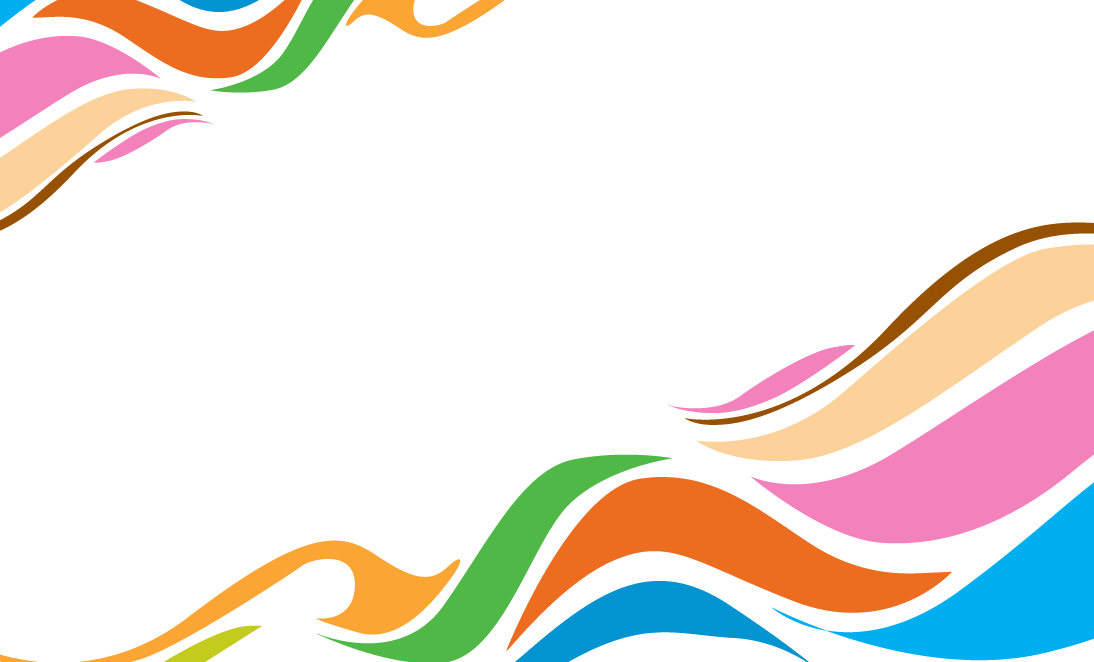 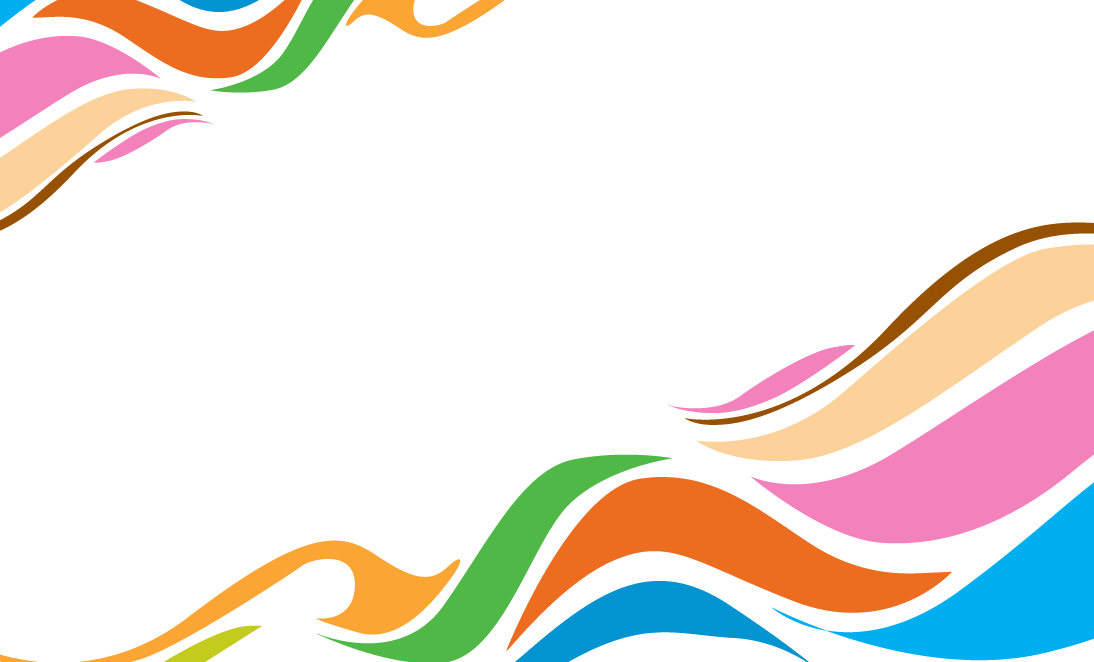 Структура методической службы МБДОУ «ДСОВ «Солнышко»
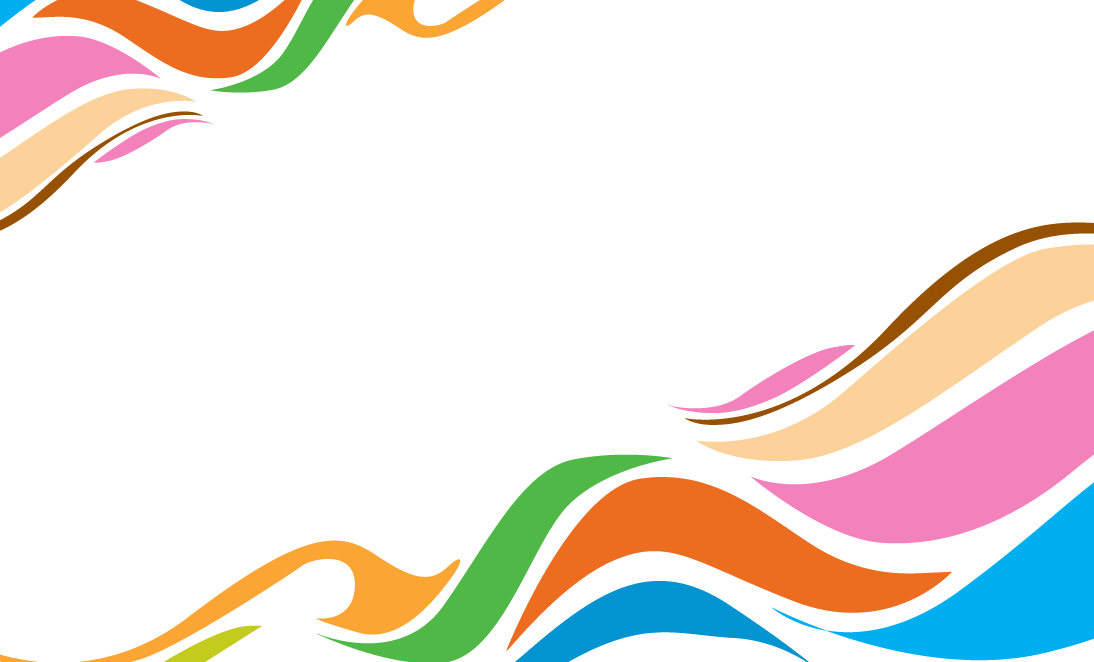 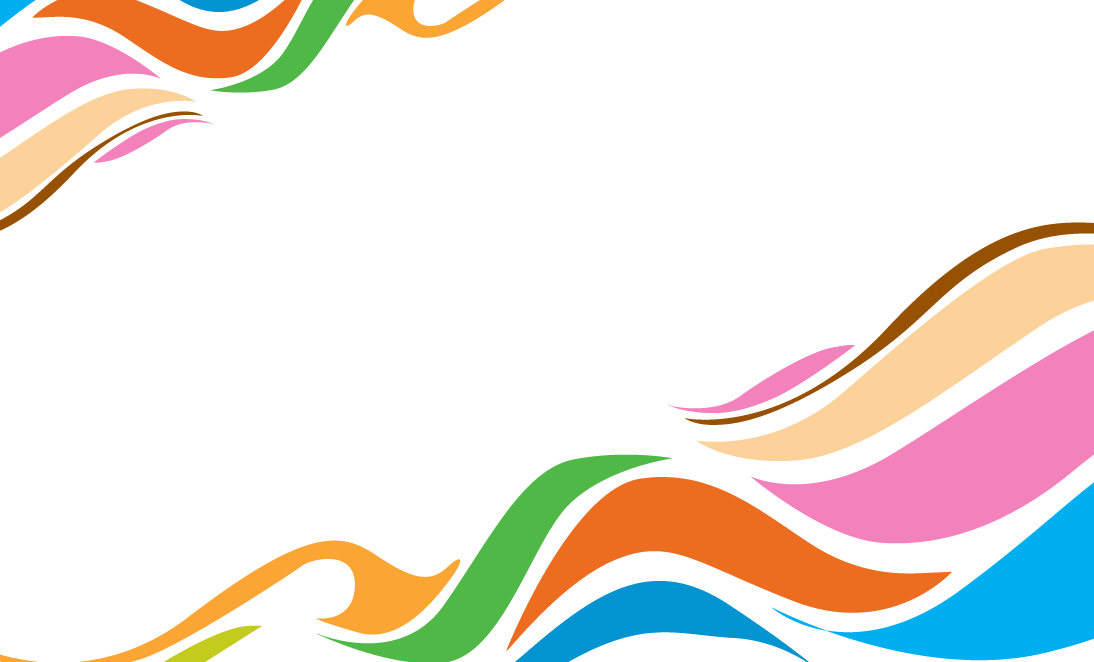 Цели и задачи методической службы МБДОУ «ДСОВ «Солнышко»
Цель деятельности методической службы — обеспечить гибкость и оперативность методической работы ДОУ, рост профессионального мастерства педагогов, формировать их профессионально значимые качества.
Задачи методической службы:
определение приоритетных направлений развития методической работы педагогов; 
методическое обеспечение деятельности ДОУ;
подготовка рекомендаций и предложений по совершенствованию, 
экспертизе программ, проектов, нормативных локальных актов;
обобщение и распространение передового педагогического опыта, подготовка публикаций; руководство подготовкой и проведение педсоветов, конференций, семинаров, формирование банка педагогических инноваций;
совершенствование образовательного процесса, программ, форм и методов деятельности объединений, мастерства педагогических работников.
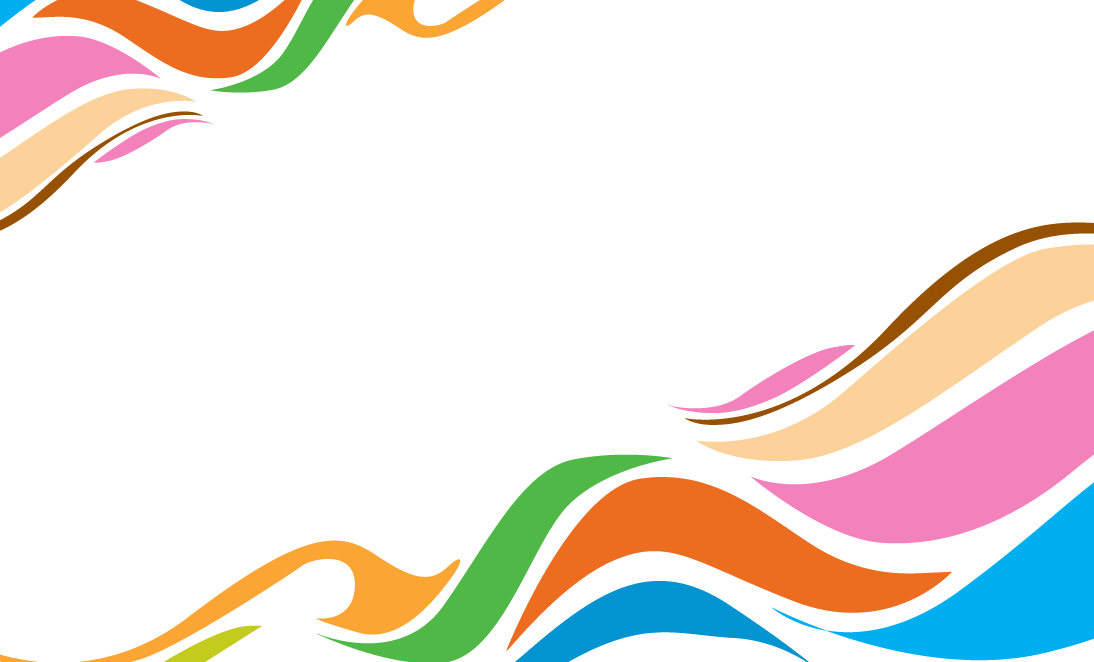 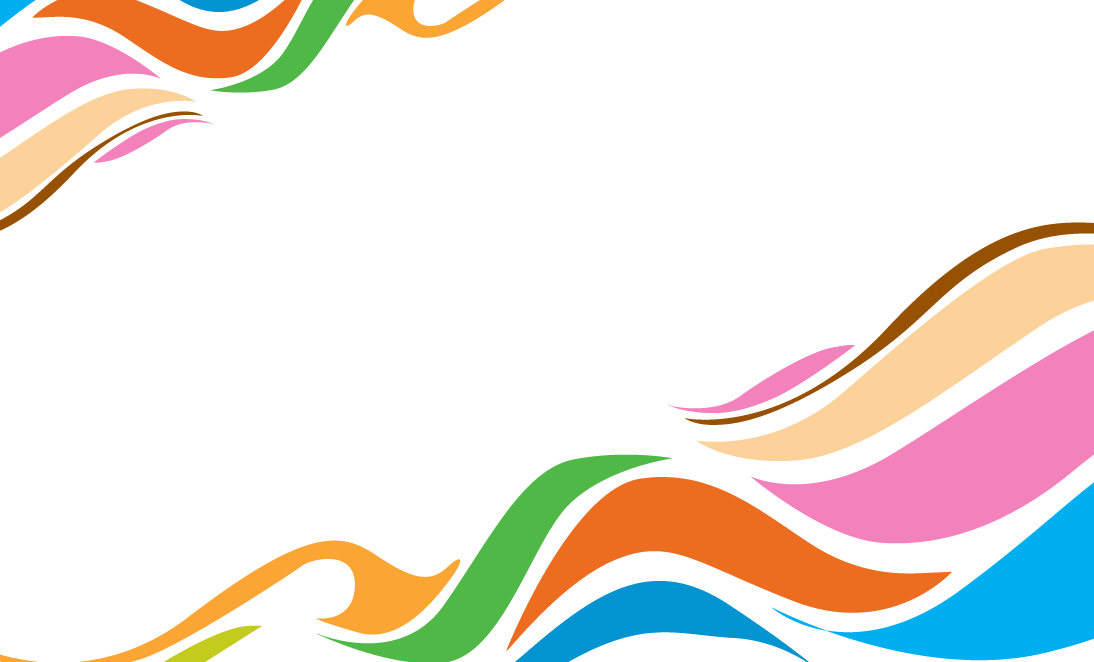 Направление работы методической службы «МБДОУ «ДСОВ «Солнышко»
разрабатывает рекомендации об основных направлениях и путях реализации методической работы;
создает единую программу методической деятельности на учебный год, программирует и планирует возможные формы и направления методической деятельности;
прогнозирует пути развития методической деятельности, вносит предложения по вопросам повышения качества образовательного процесса и профессиональной компетентности педагогов;
изучает, обобщает, распространяет опыт методической работы педагогов;
заслушивает отчеты педагогов об участии в методической и опытно - экспериментальной работе, об их самообразовании;
оказывает организационно-методическую помощь при проведении, педсоветов, конференций семинаров, практикумов и др.;
на основе анализа работы и уровня профессиональной подготовки методическая служба дает рекомендации по повышению квалификации педагогов;
обсуждает и рекомендует кандидатуры из числа педагогических работников ДОУ для награждения государственными, отраслевыми, краевыми наградами и наградами местного самоуправления.
МС координирует работу методических объединений и временных творческих и проблемных групп ДОУ.
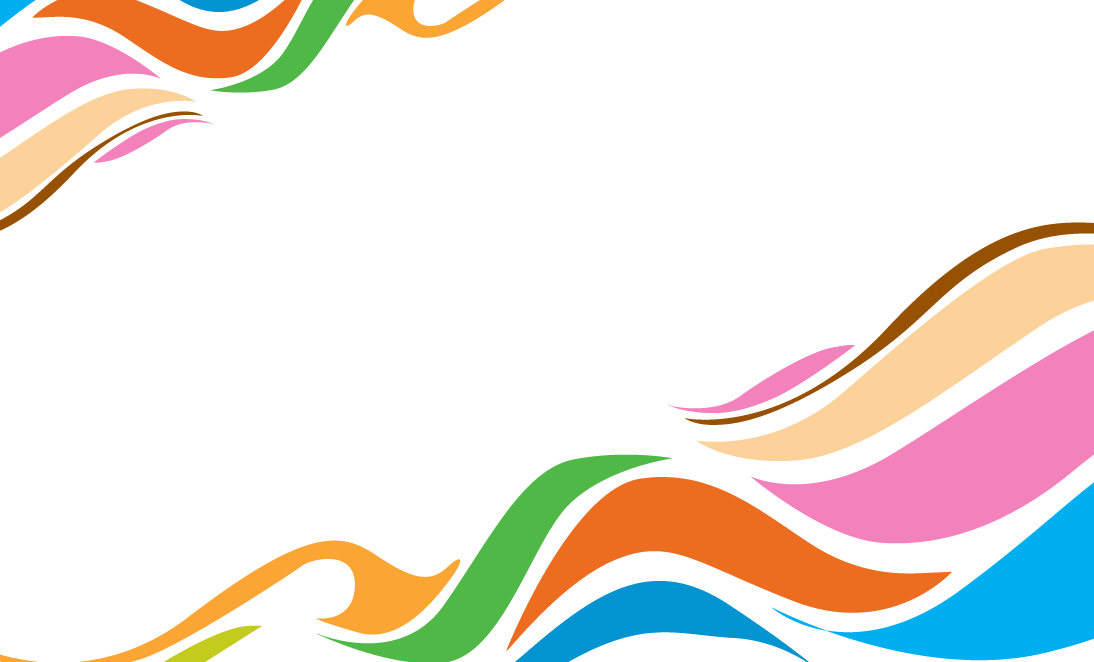 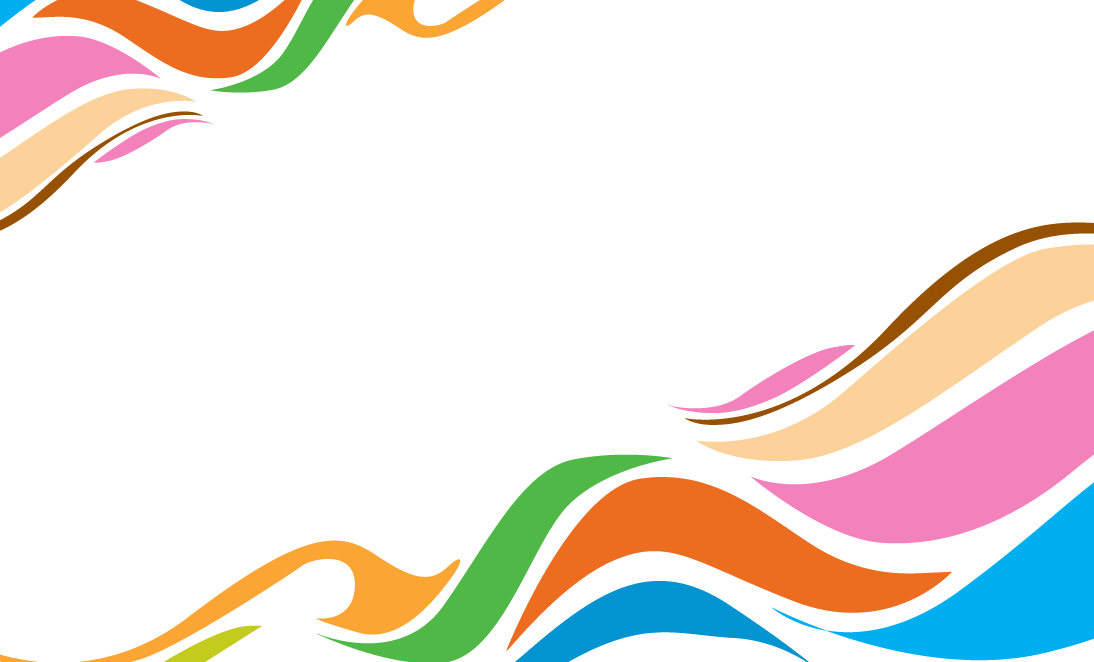 Члены методического совета   координатора работы методической службы «МБДОУ «ДСОВ «Солнышко»
Постникова Алёна Сергеевна 
Гаевская Елена Александровна 
Подвальных Ольга Николаевна 
Суюнова Зарина Нурмашевна 
Магомедова Динара Нурутдиновна 
Мальгина Оксана Анатольевна
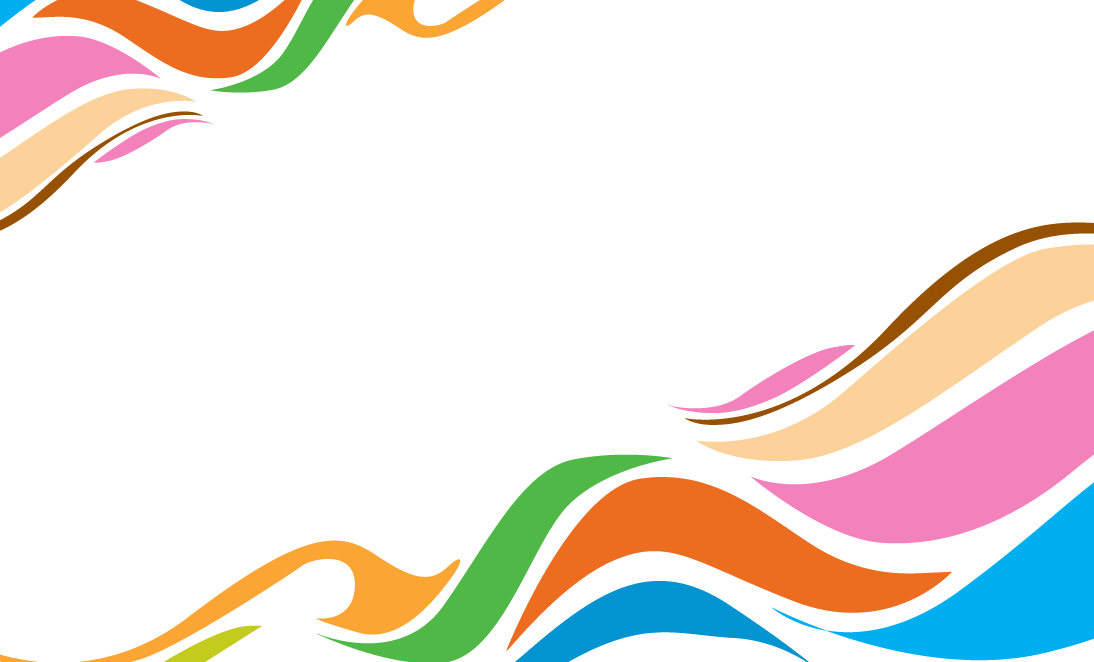 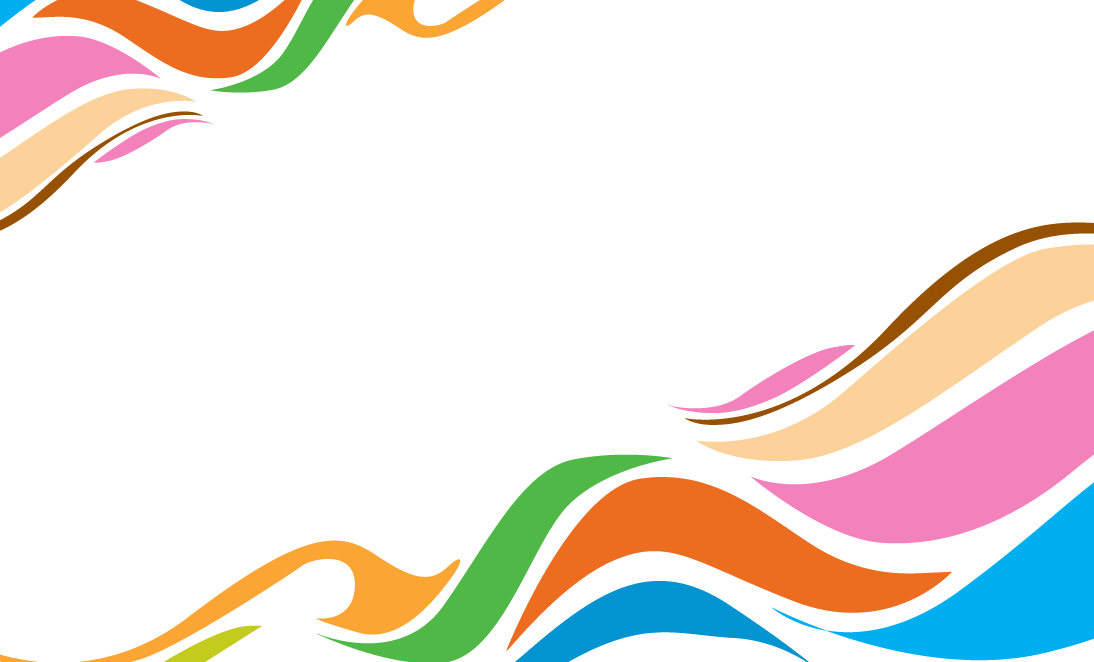 Формы методической работы методической службы «МБДОУ «ДСОВ «Солнышко»
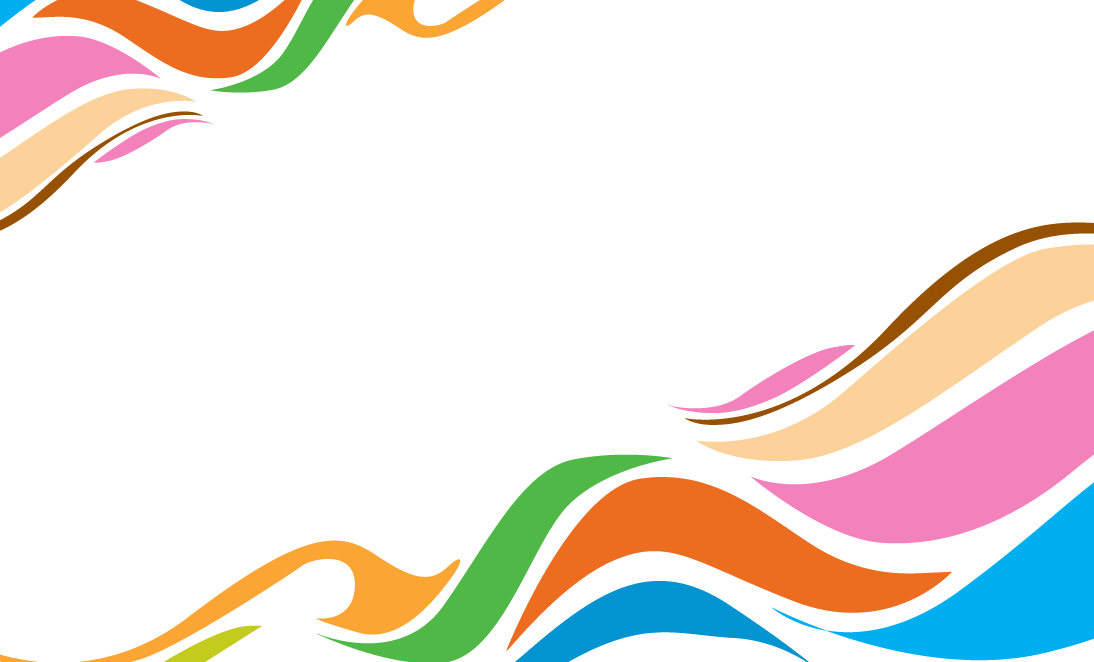 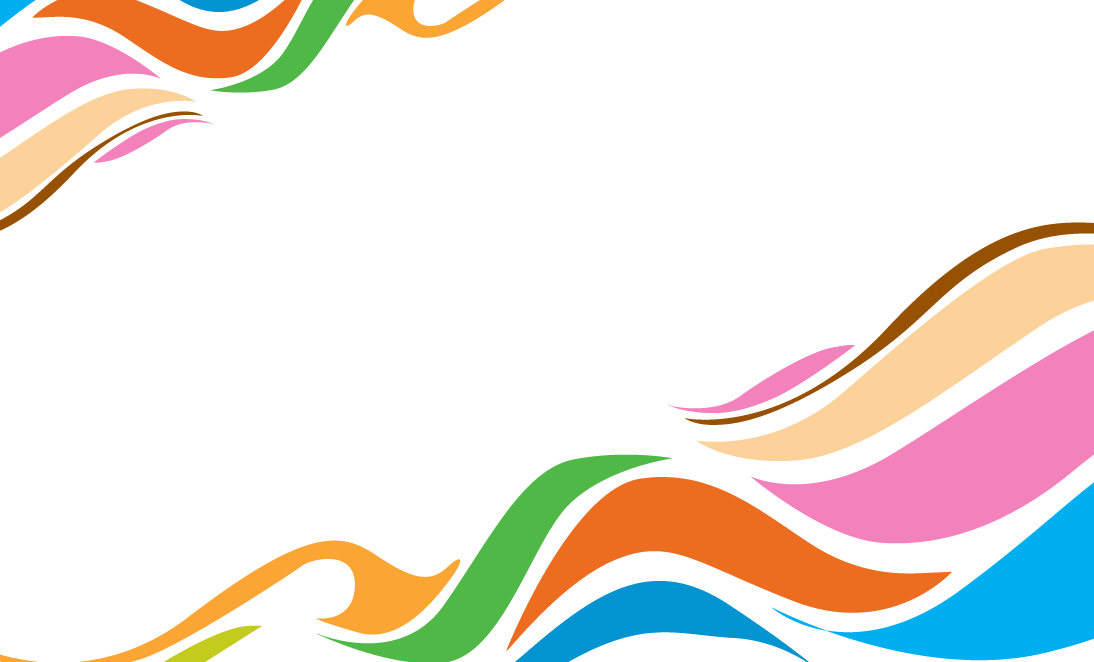 Методические объединения «МБДОУ «ДСОВ «Солнышко»
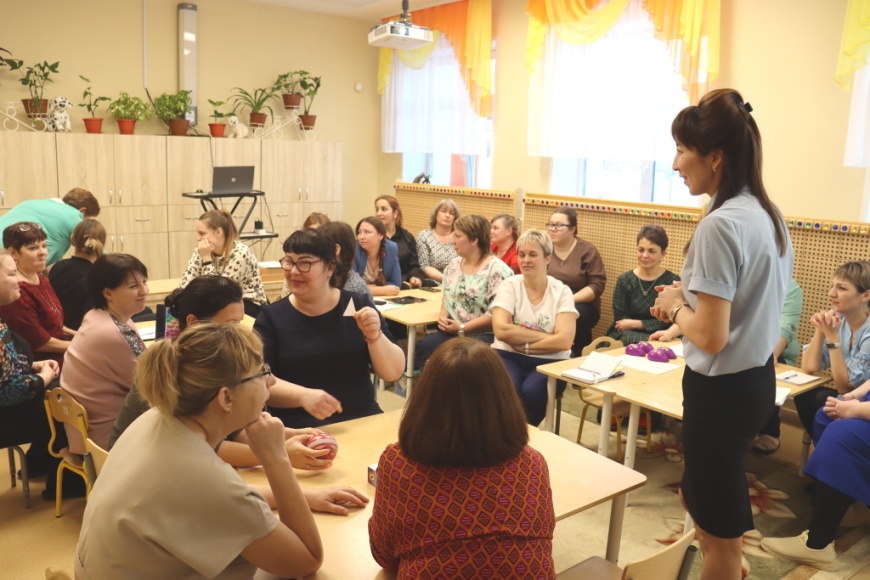 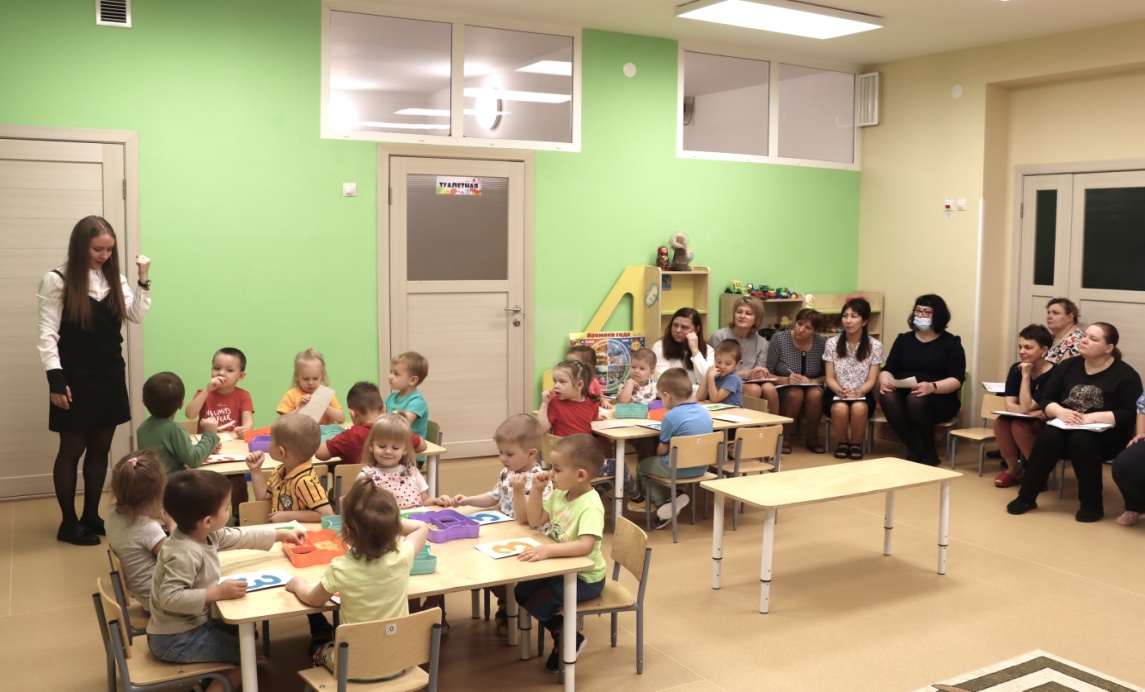 Педагогический совет «Создание модели развивающей, социализирующей среды»
Открытый показ НОД, в рамках МО детей  младшего дошкольного возраста
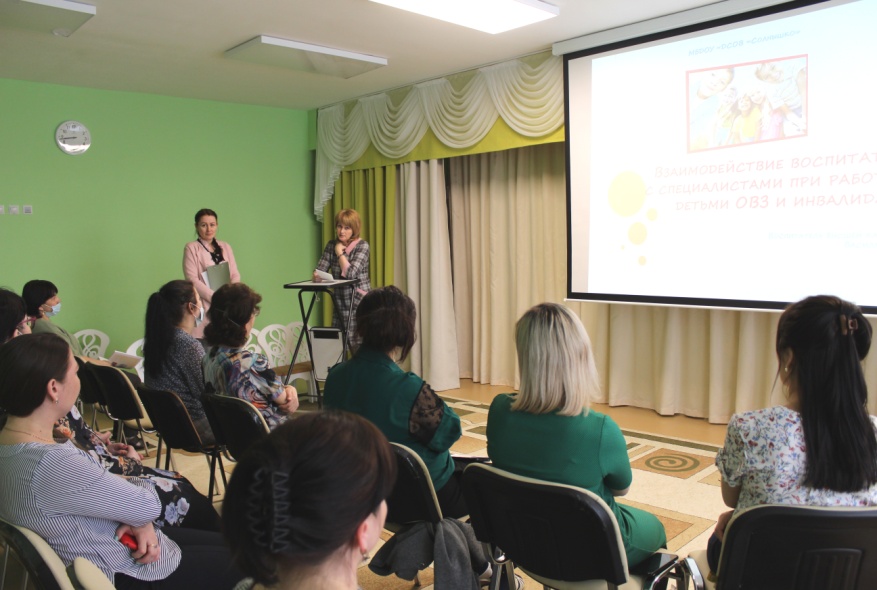 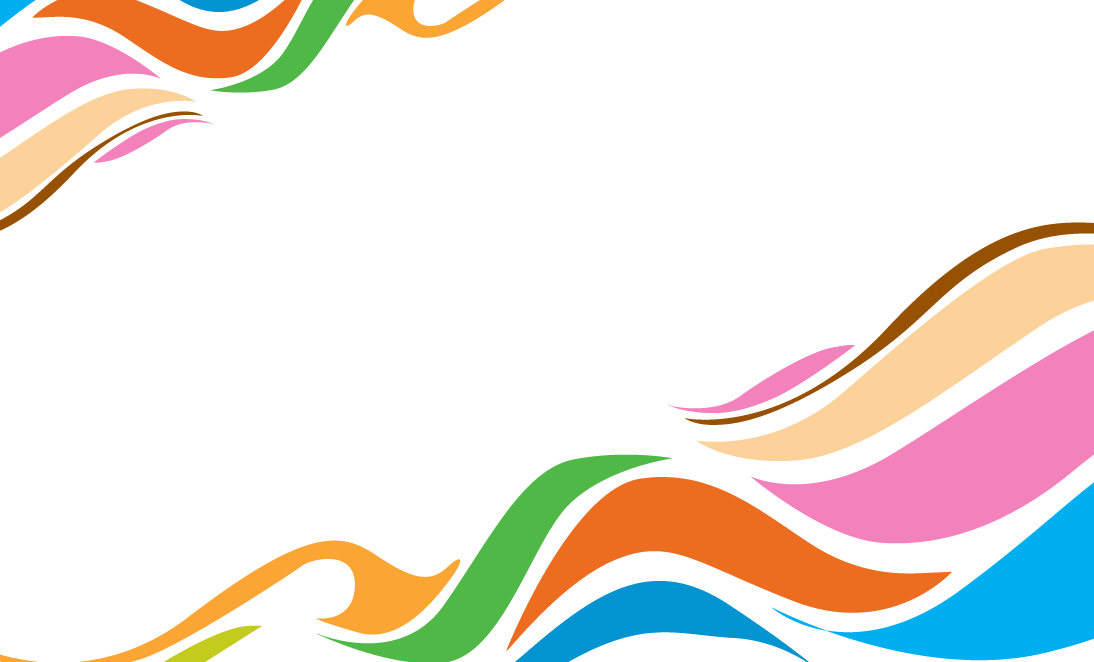 Коуч – тренинг по работе с детьми с ОВЗ
Творческая мастерская «Театральная деятельность, как средство развития детей»
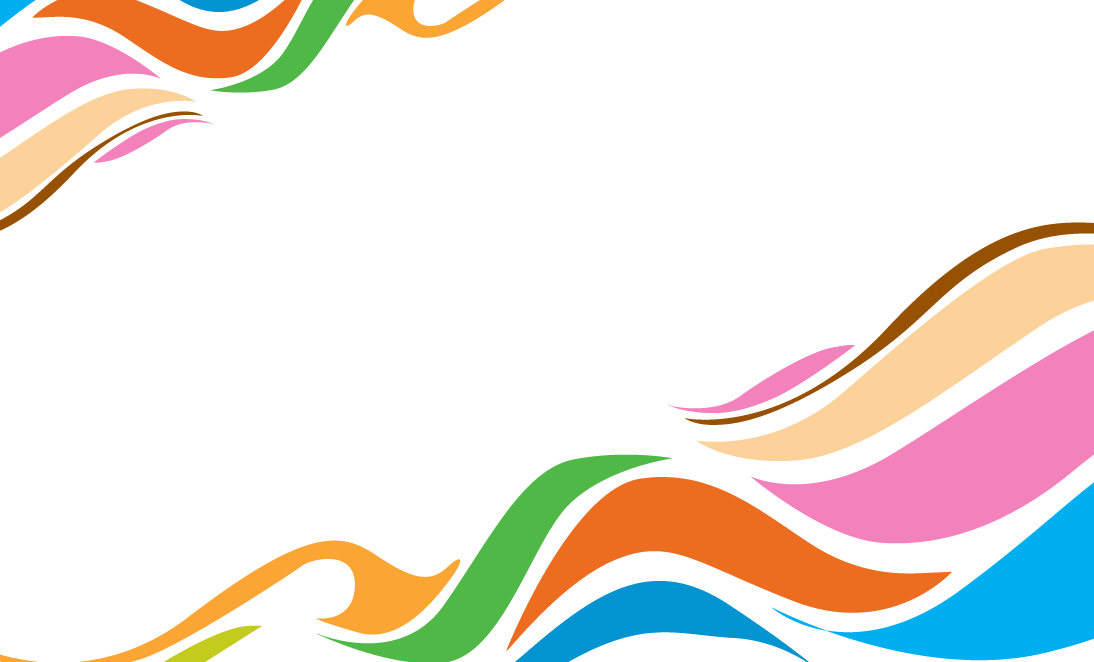 Творческие (инициативные) группы «МБДОУ «ДСОВ «Солнышко»
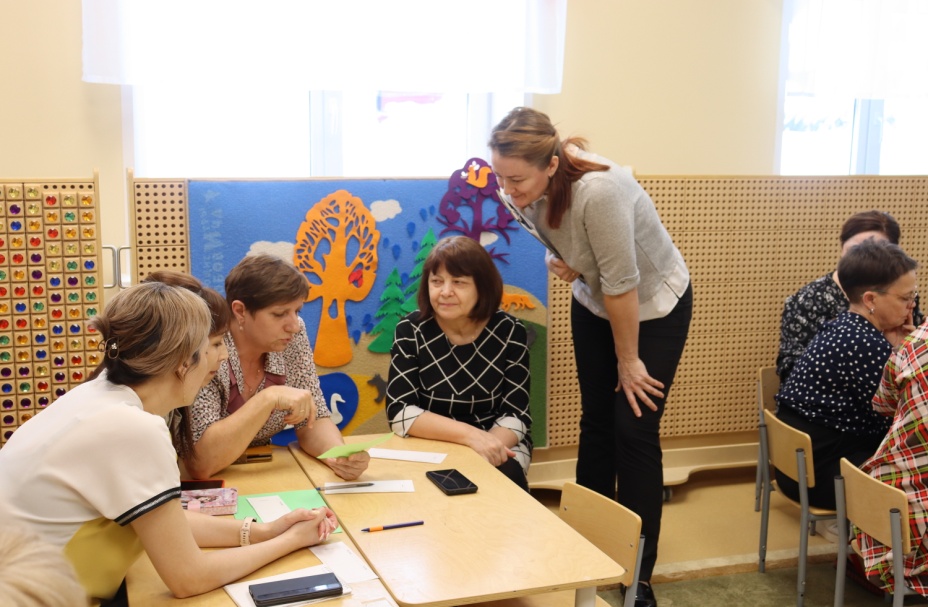 Творческая группа «STEM технологии в работе воспитателя ДОУ», практикум
Творческая группа 
«Технологии Воскобовича»  практикум
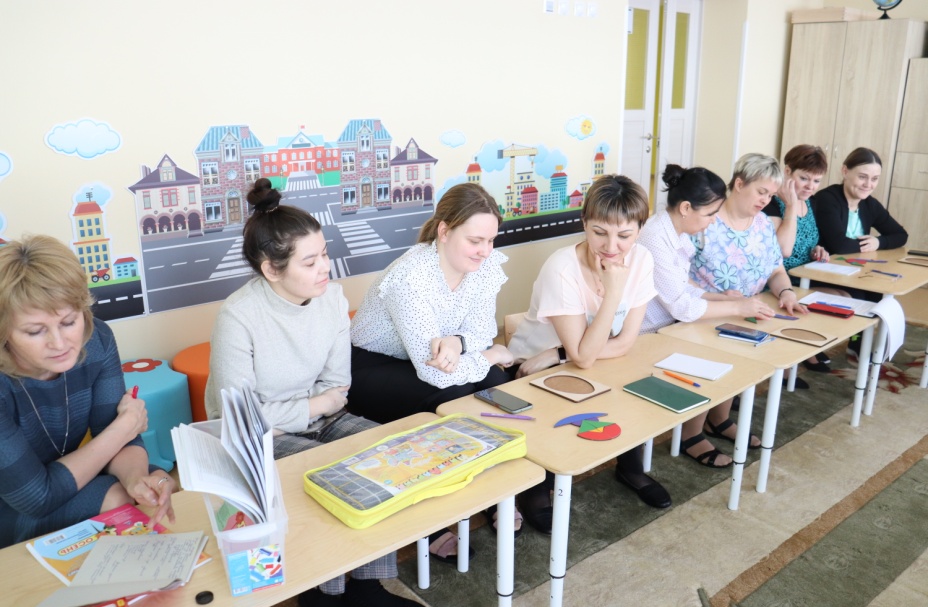 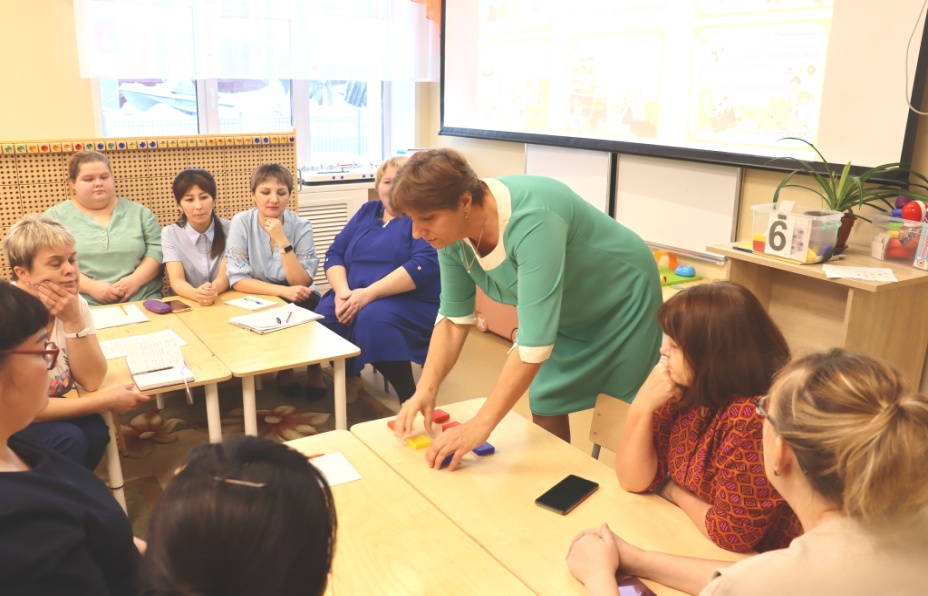 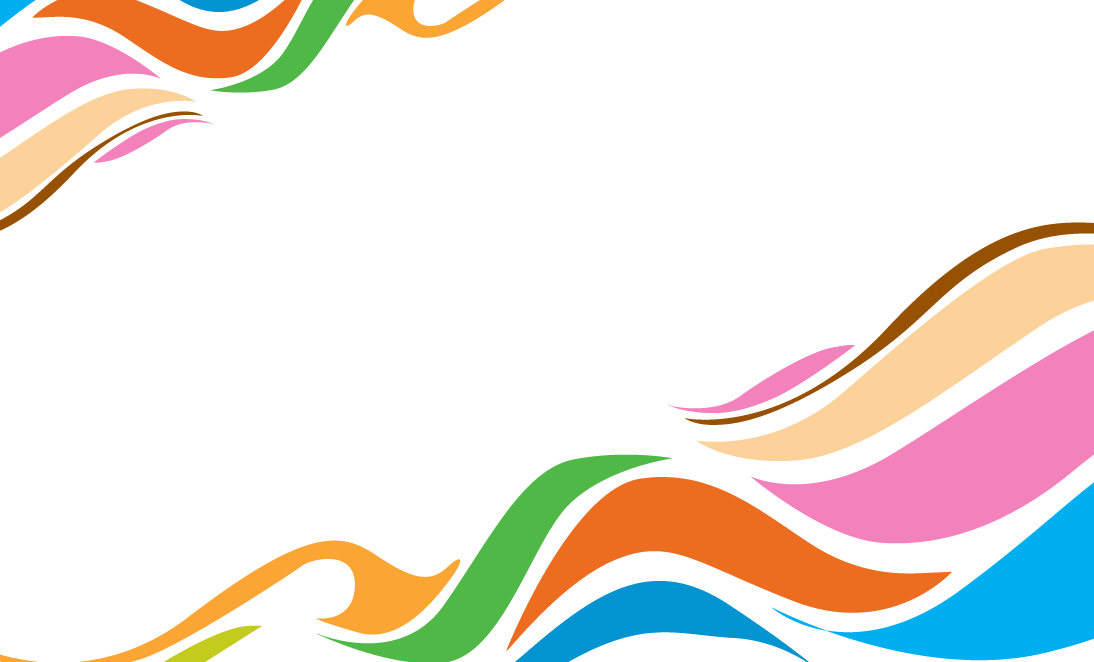 Творческая лаборатория  
инициативной группы «Наураша»
Семинар – практикум «Роль STEM технологии в работе воспитателя ДОУ»
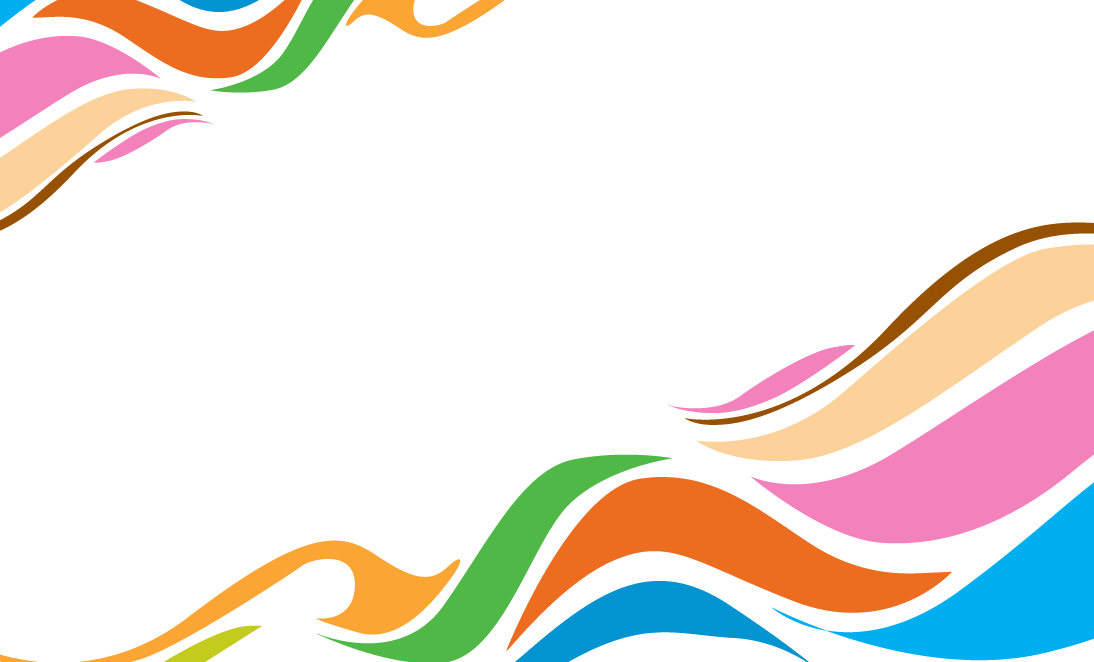 Модель наставничества
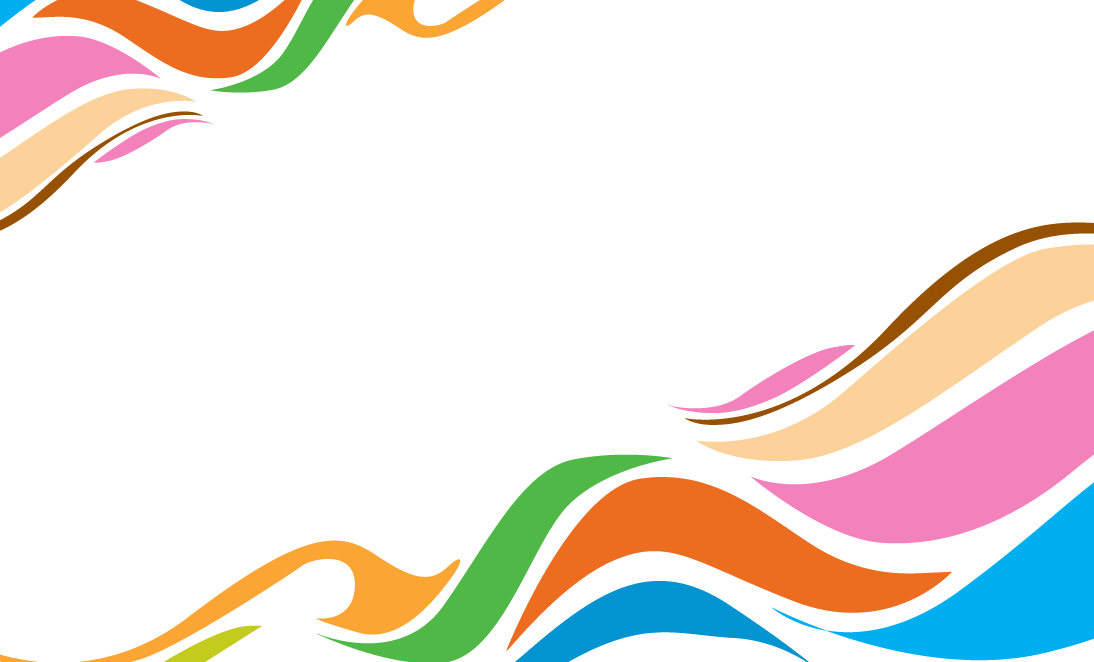 Положение о наставничестве МБДОУ «ДСОВ «Солнышко» 
https://ds-solnyshko-oktyabrskoe-r86.gosweb.gosuslugi.ru/netcat/full.php?catalogue=1&sub=55&cc=250&message=165
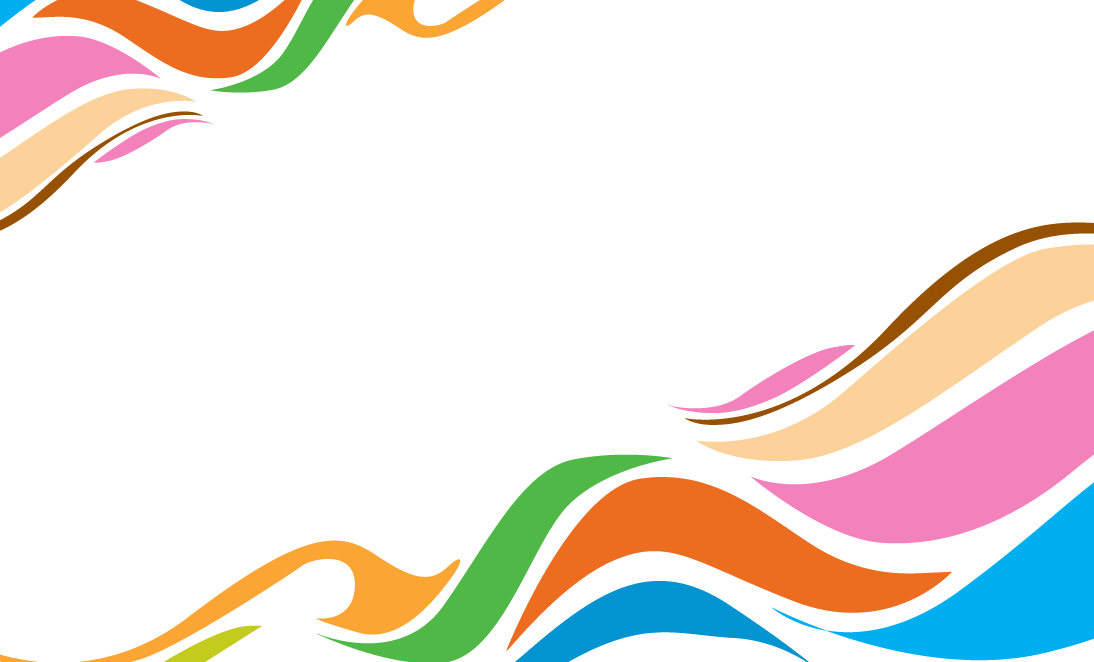 Педагогическое сопровождение педагога в процессе профессиональной деятельности в  «МБДОУ «ДСОВ «Солнышко» (наставничество)
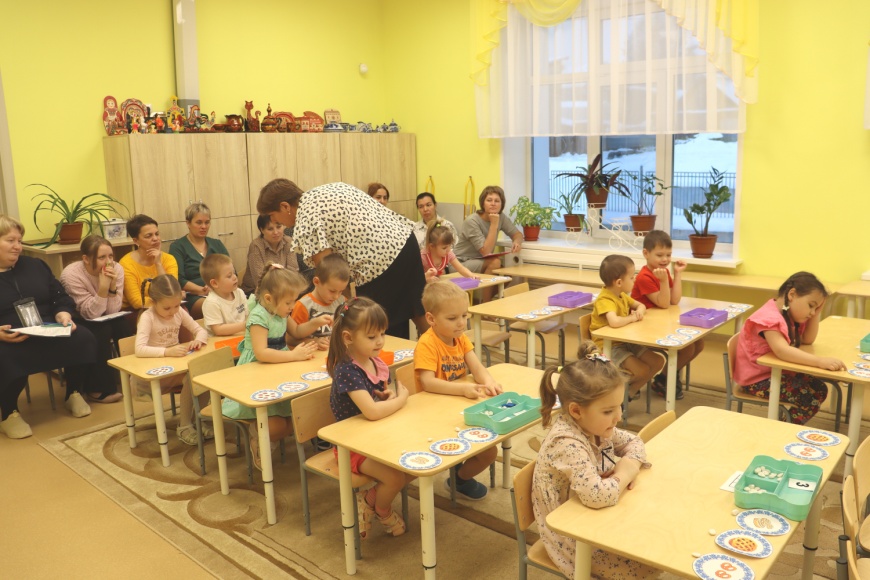 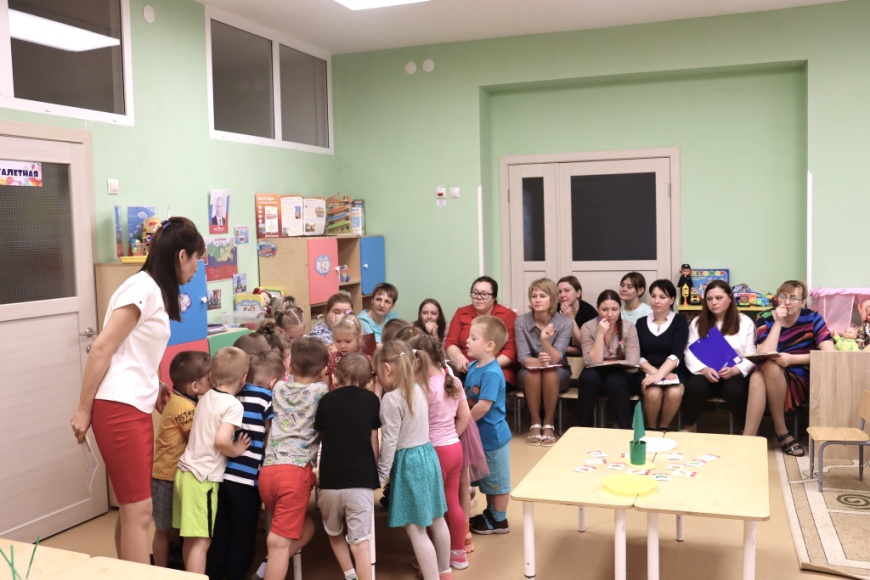 Открытый показ непосредственной образовательной деятельности  в средней группе
Декада педагогического мастерства
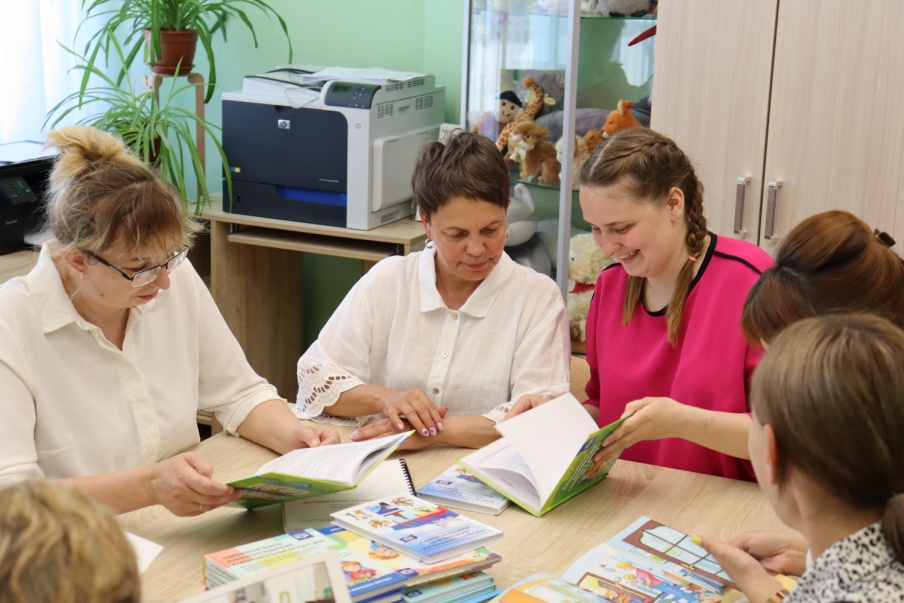 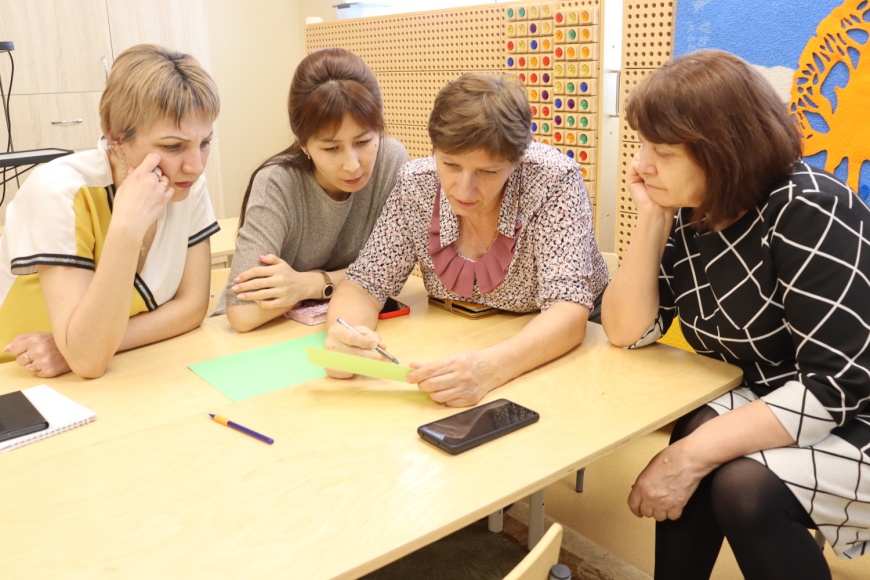 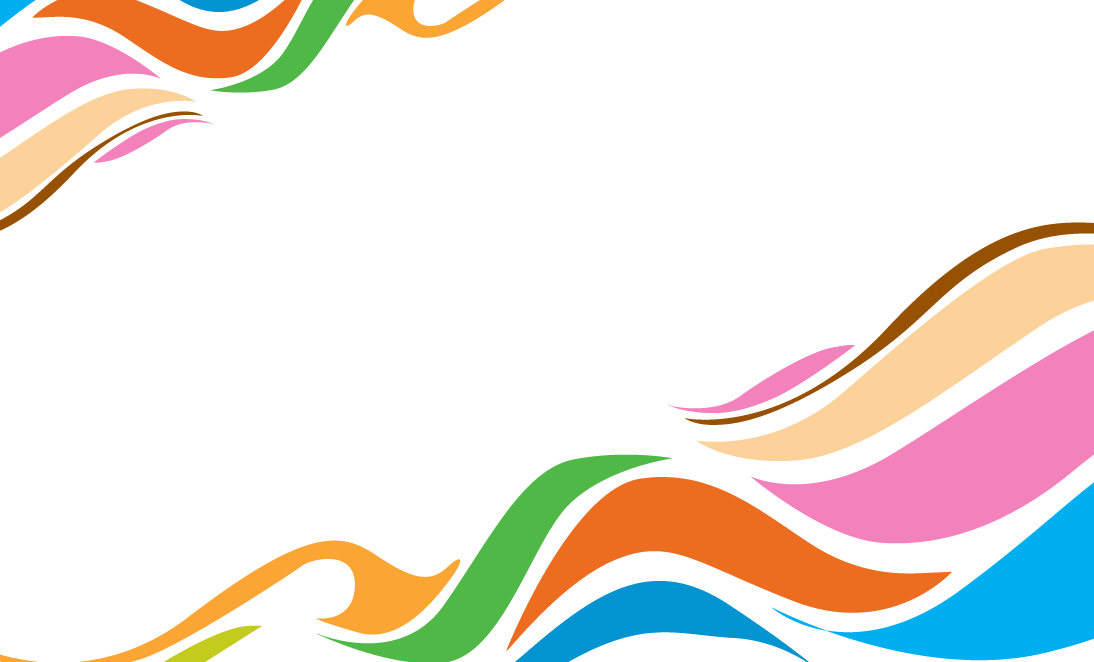 Круглый стол с наставниками «Методическая составляющая деятельности воспитателя»
Консультация для молодых педагогов  «Использование мнемотаблиц в развитии речи детей»
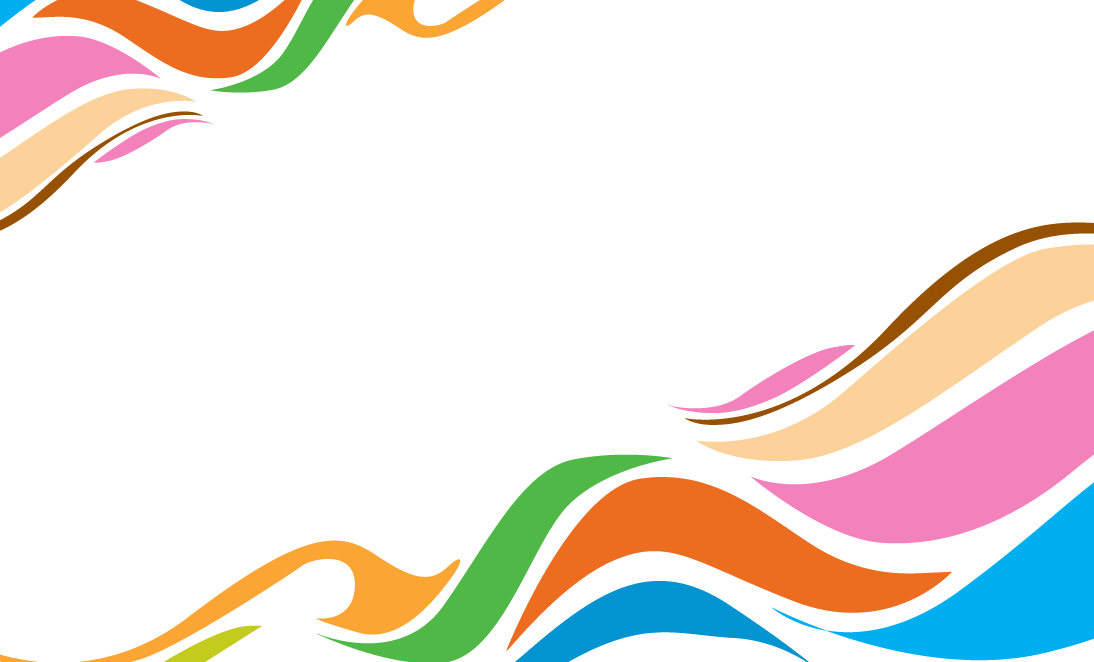 Обобщение и распространение педагогического опыта 2023/2024 учебном году
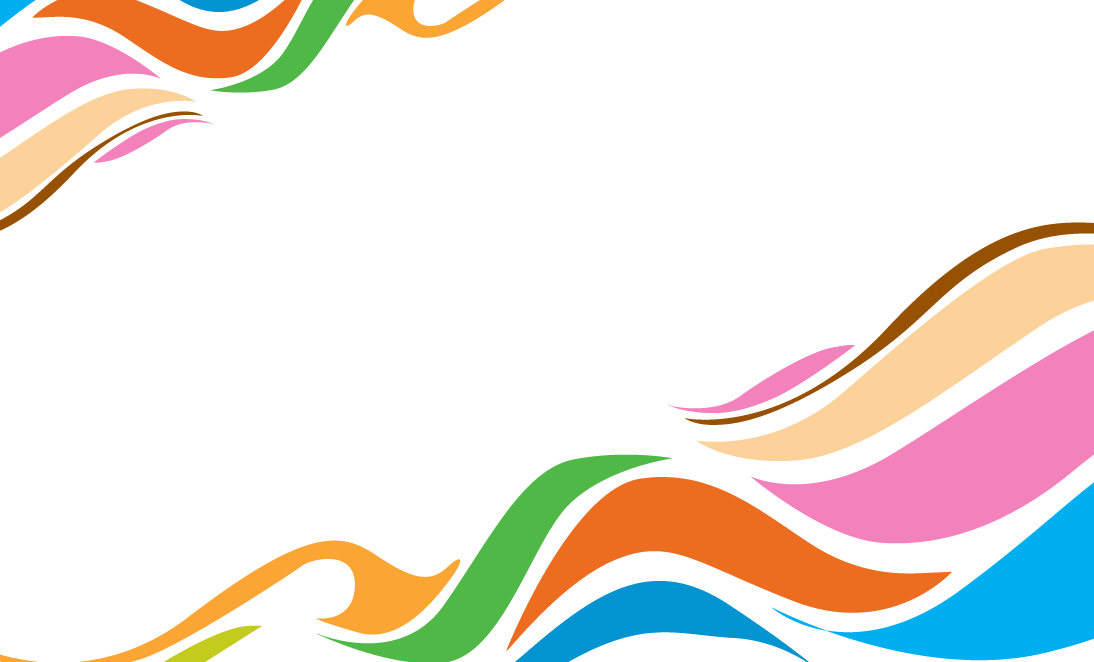 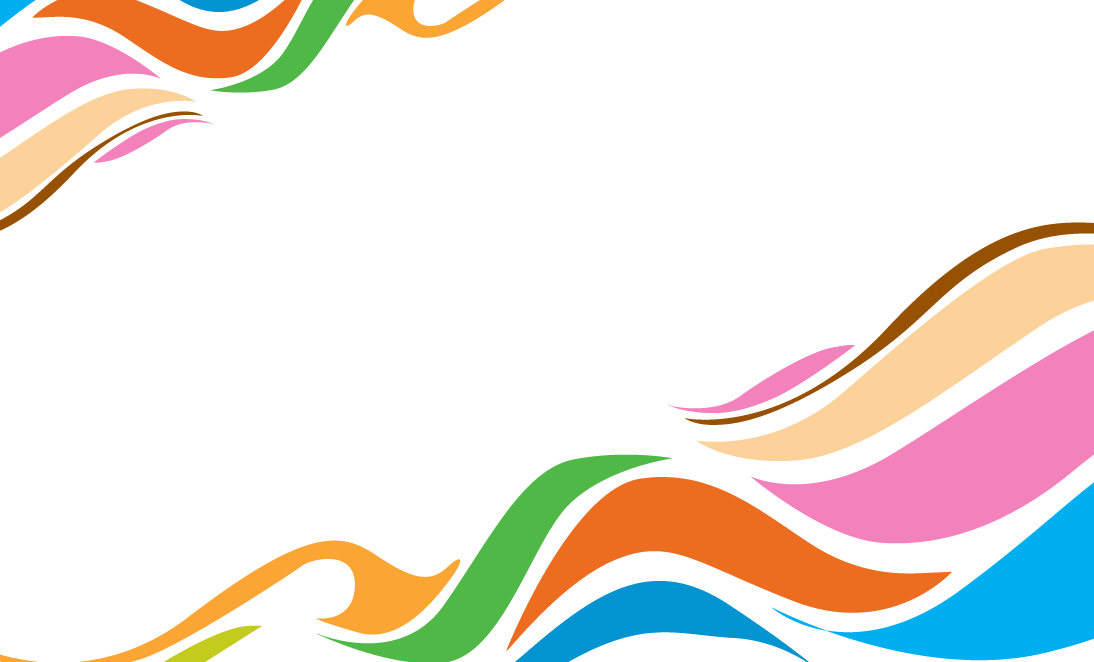 Обобщение и распространение педагогического опыта 2023/2024 учебном году
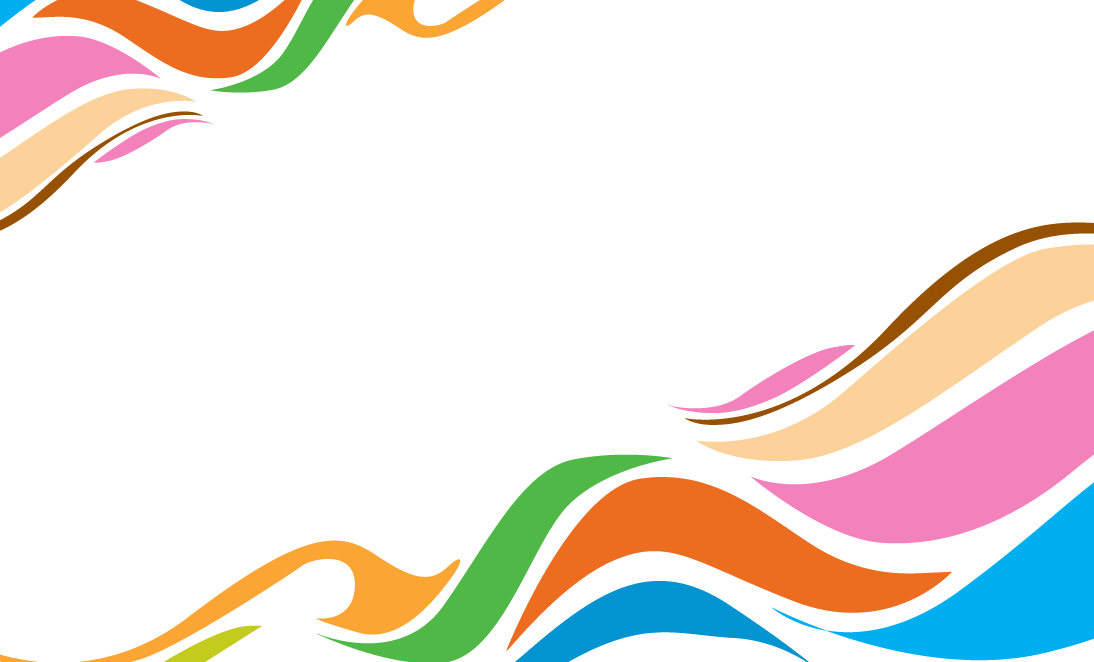 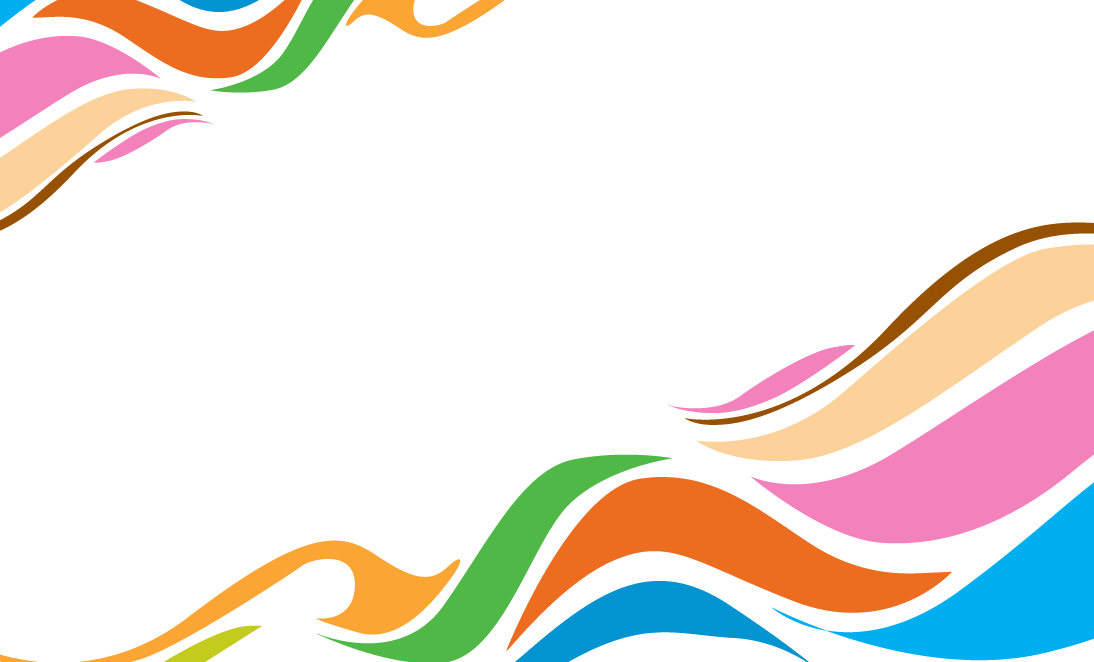 Районный семинар «Развитие способностей и одарённости у детей дошкольного возраста – достижение будущего успешного  профессионального самоопределения ребёнка»
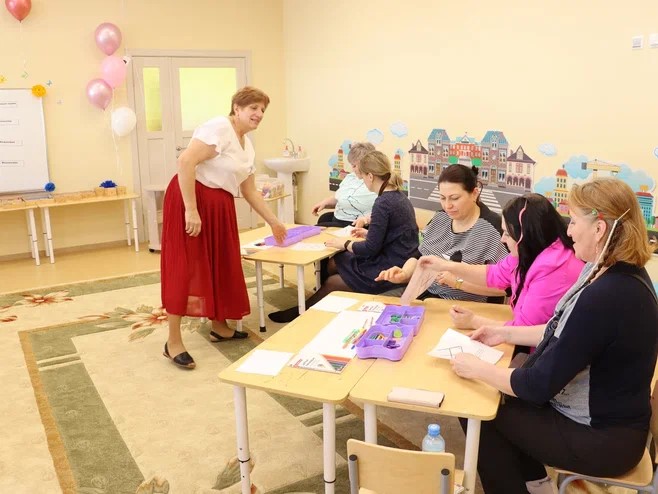 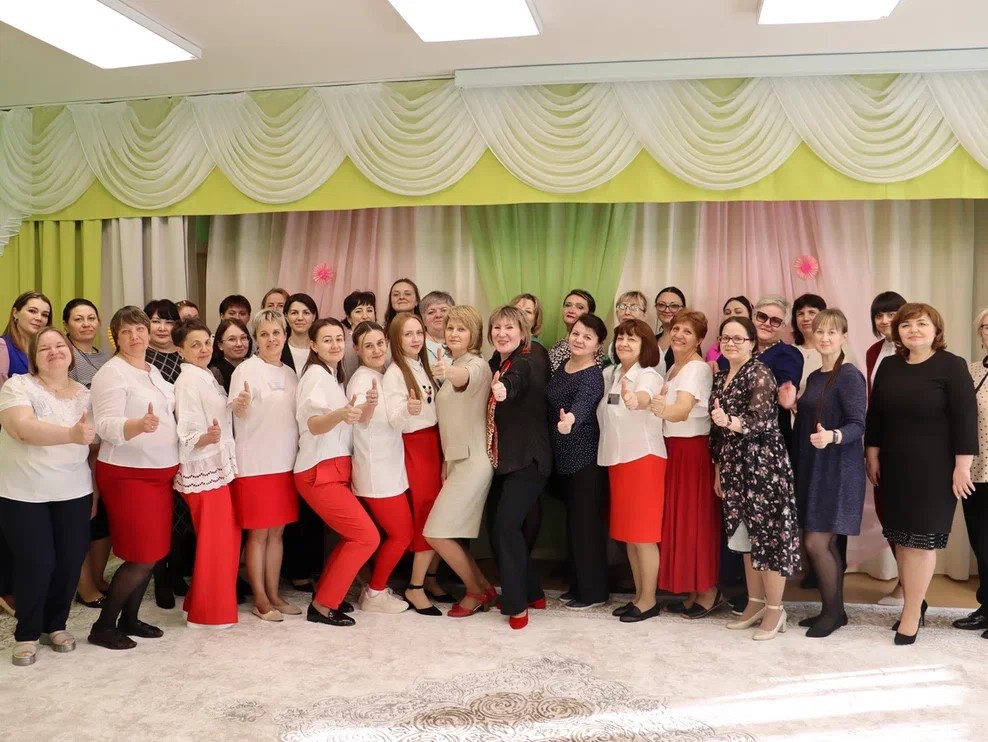 Интенсив – практикум «STEAM» – технологии в дошкольном образовании как средство развития способностей у детей»
Участники семинара
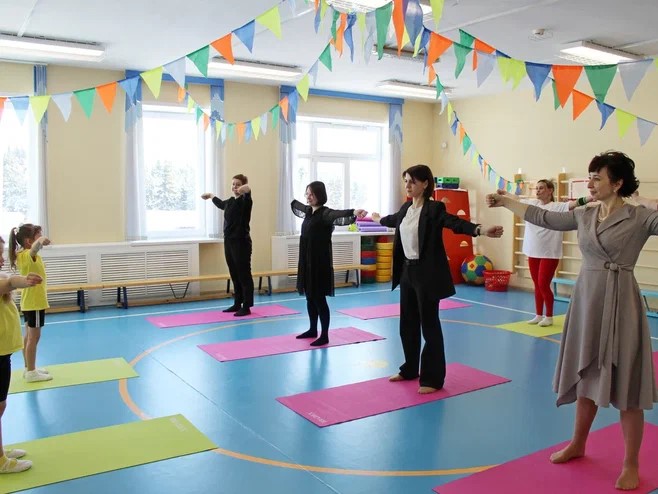 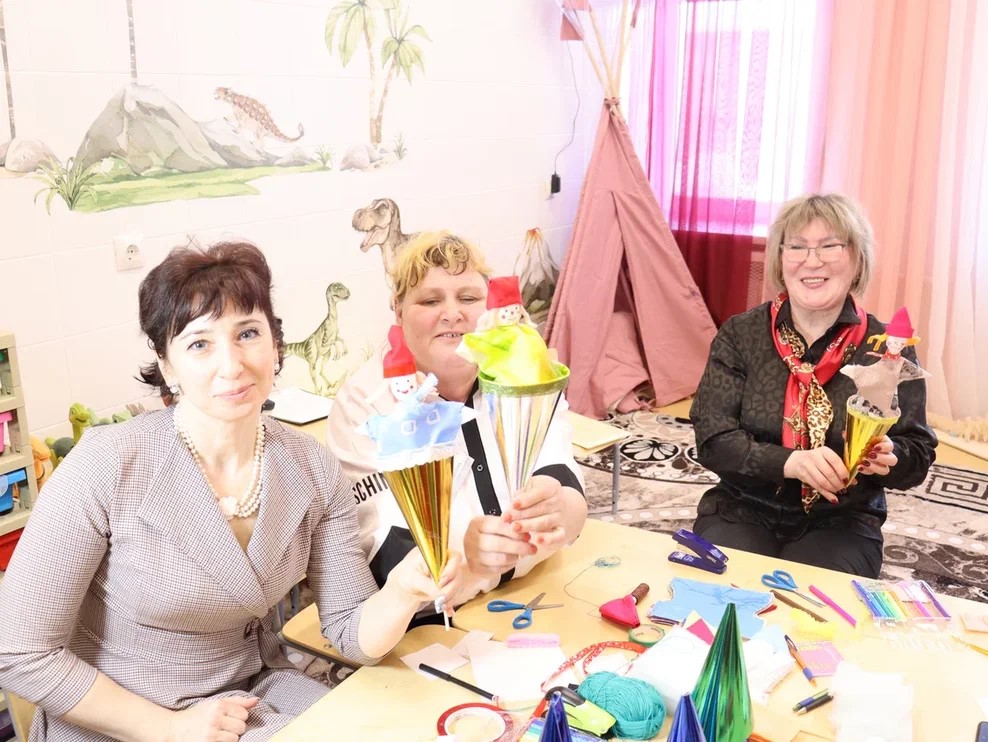 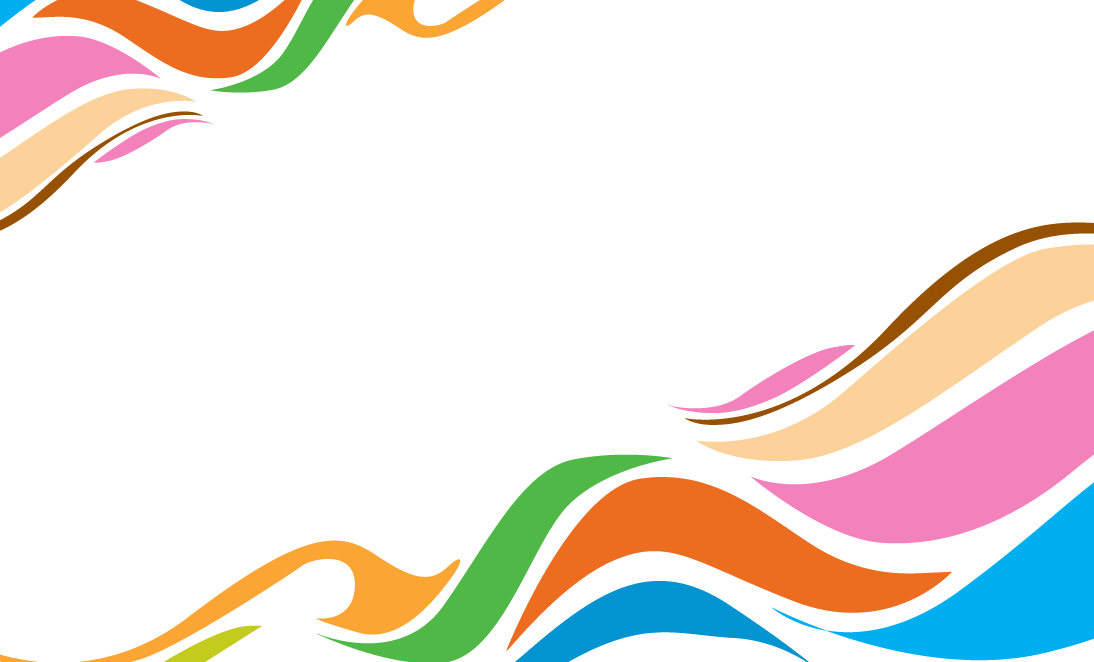 Интенсив – практикум «Творческий родитель – творческий ребёнок»
Интенсив – практикум 
«Развитие умственных способностей детей и взрослых средствами кинезиологических упражнений»
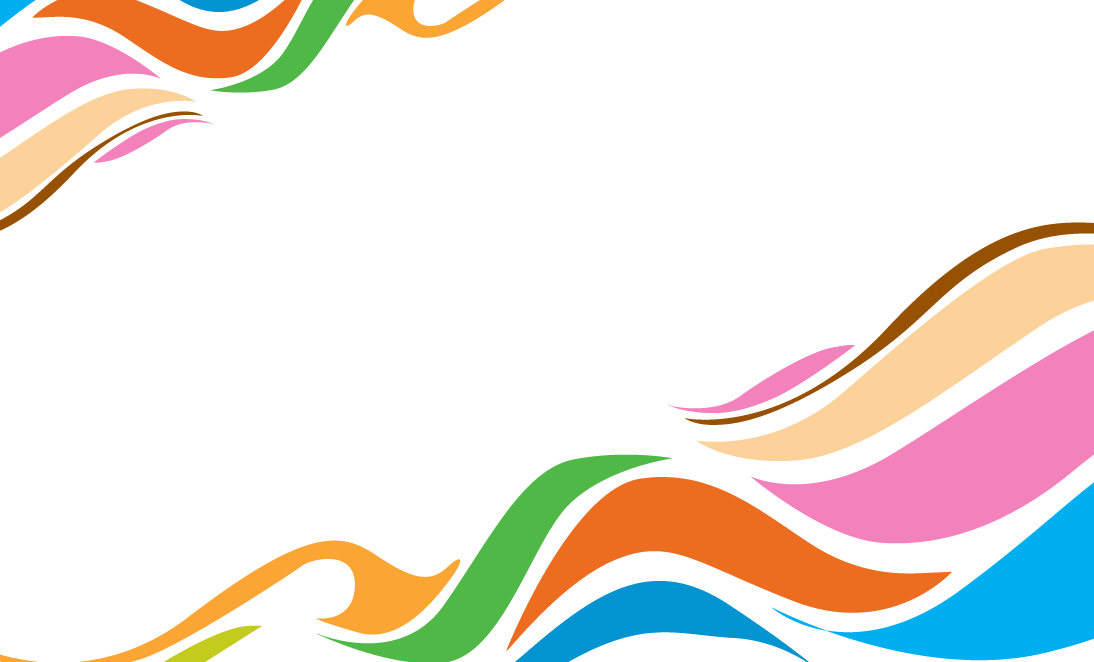 Аттестация педагогических работников в 2023/2024 учебном году
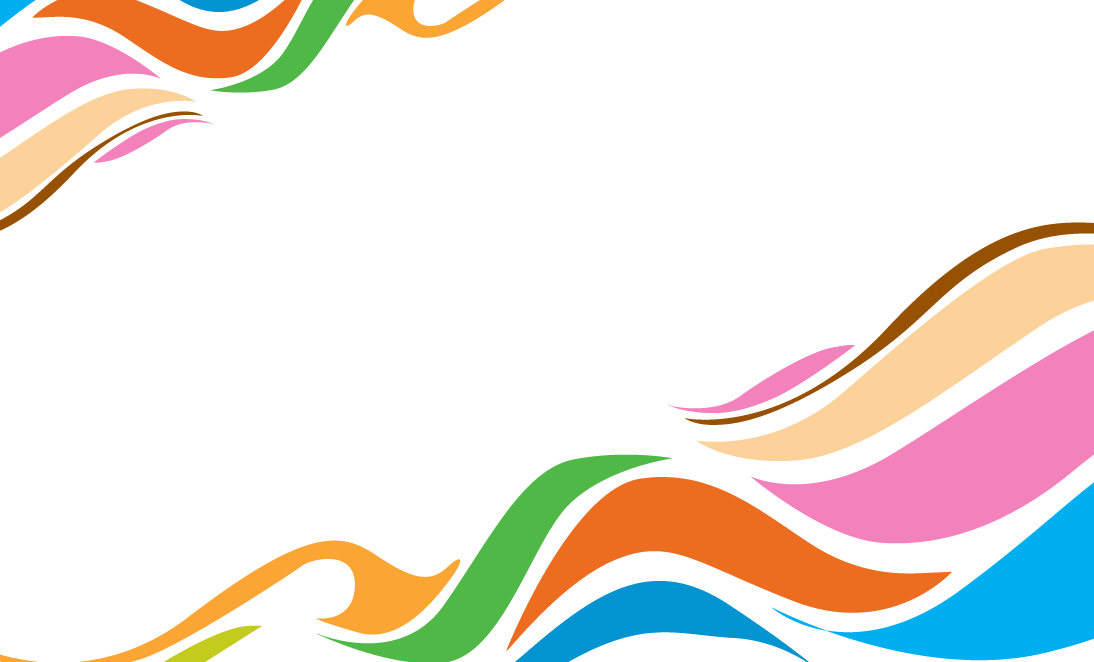 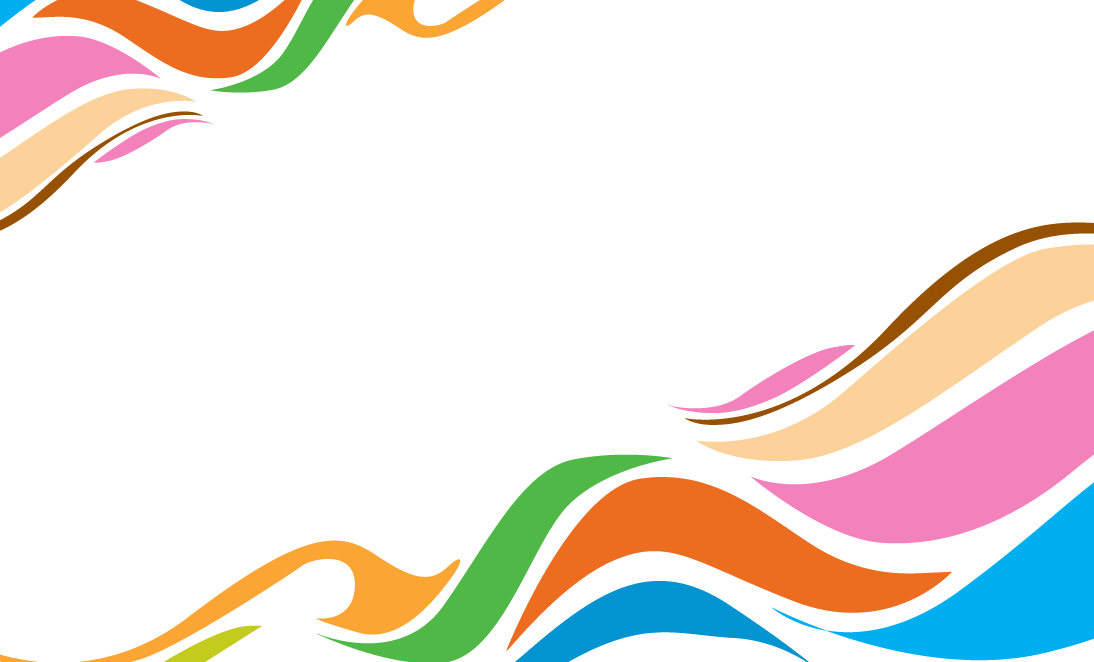 Педагогическое просвещение родителей в рамках деятельности методической службы МБДОУ «ДСОВ «Солнышко»
Педагогическое просвещение родителей осуществляется в рамках программы «Содействие» https://ds-solnyshko-oktyabrskoe-r86.gosweb.gosuslugi.ru/nash-detskiy-sad/informatsiya-dlya-roditeley/pedagogicheskoe-prosveschenie-roditeley/
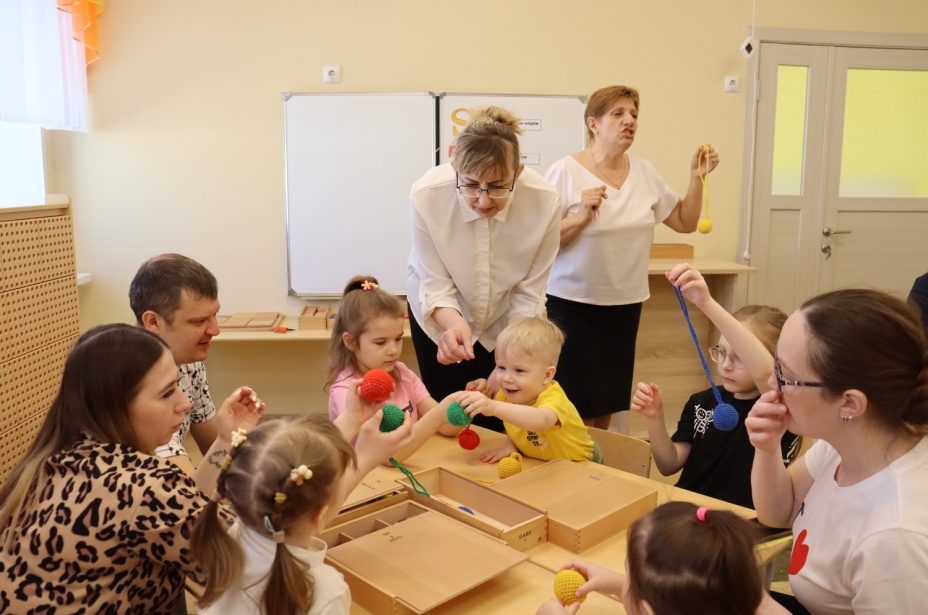 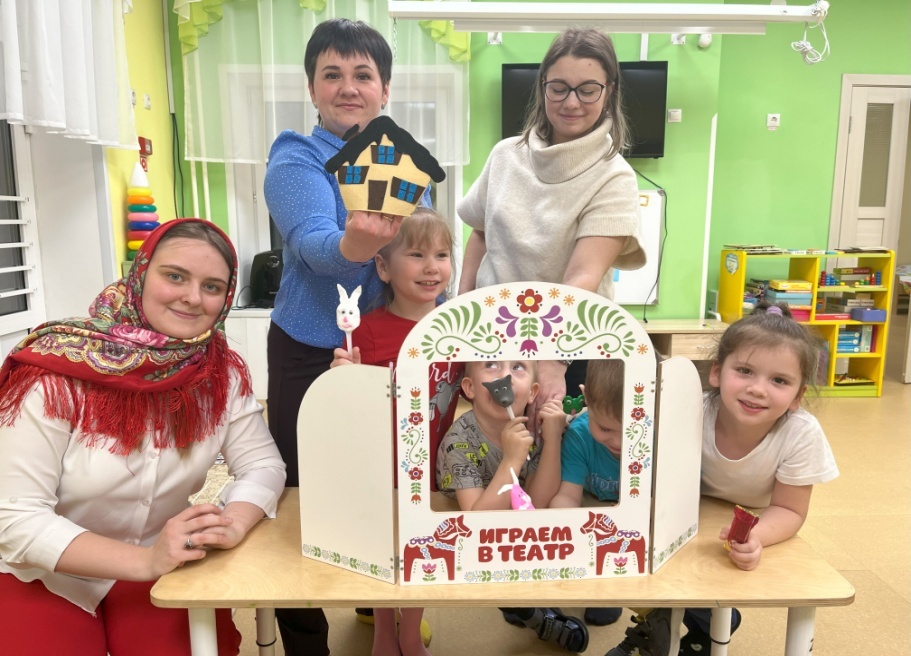 Формы организации: Дни открытых дверей, семейные клубы, круглые столы, тренинги,  консультации, организация конкурсов и фестивалей, выставок, творческих мастерских, спортивные мероприятия, родительский университет.
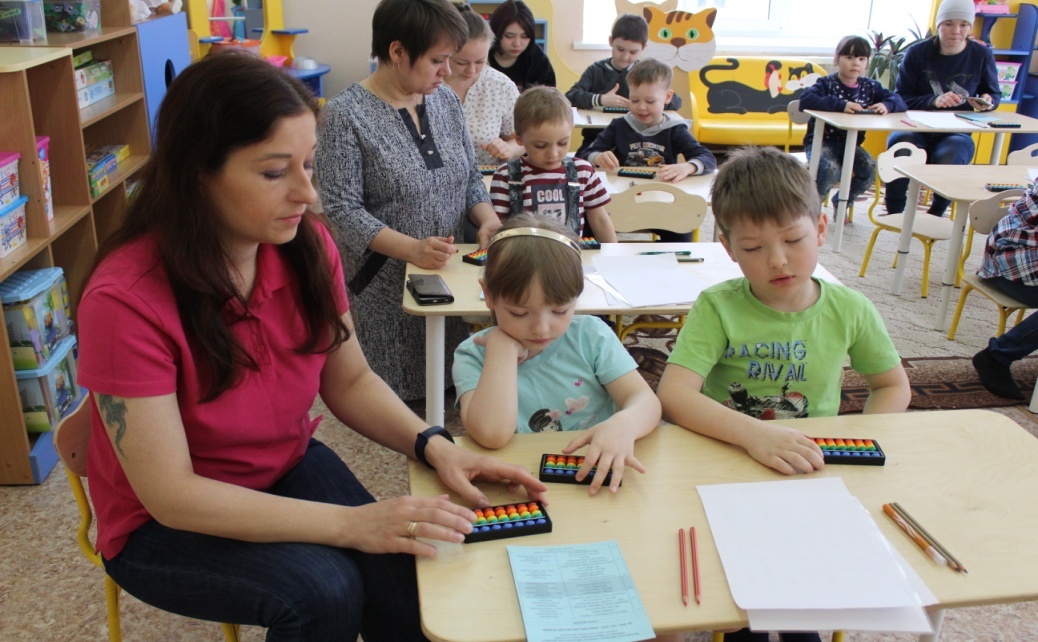 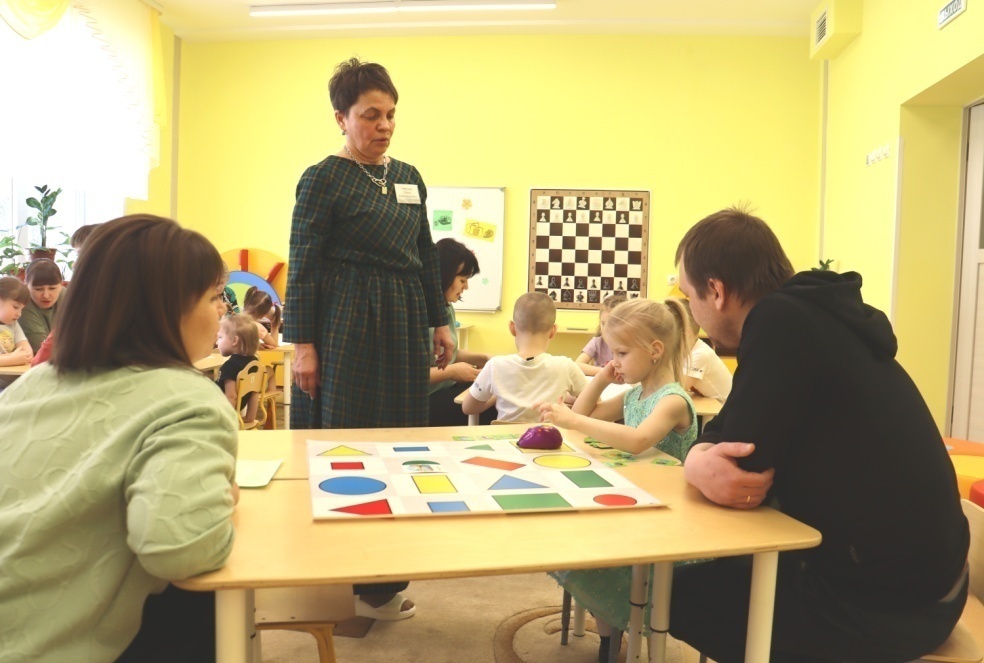 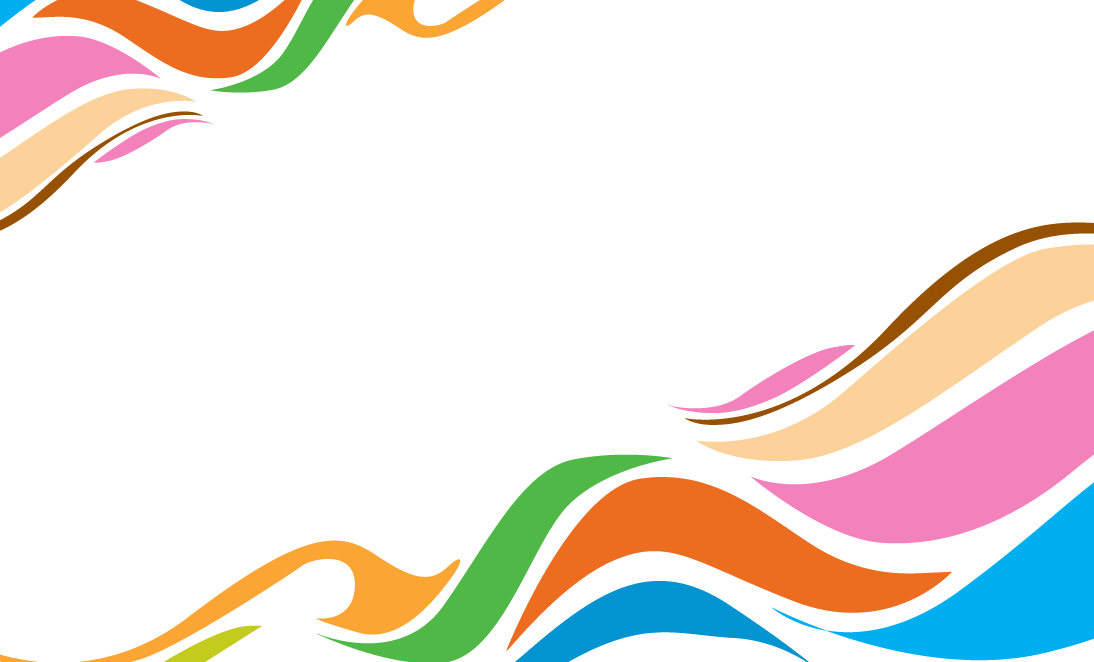 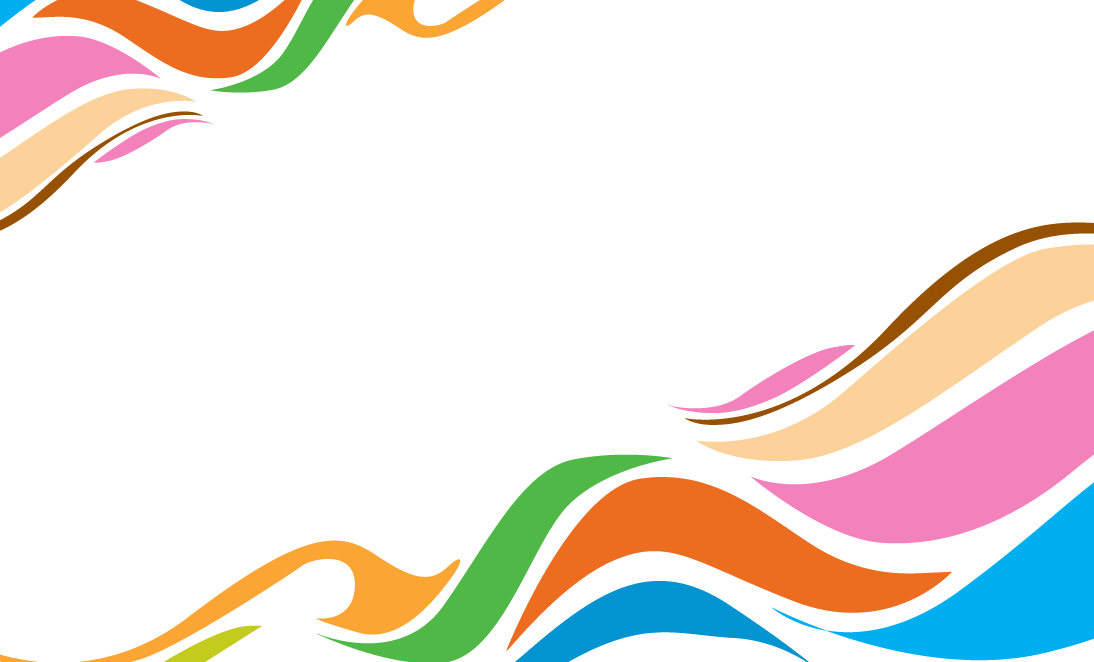 Повышение  компетенций педагогических работников 2023/2024
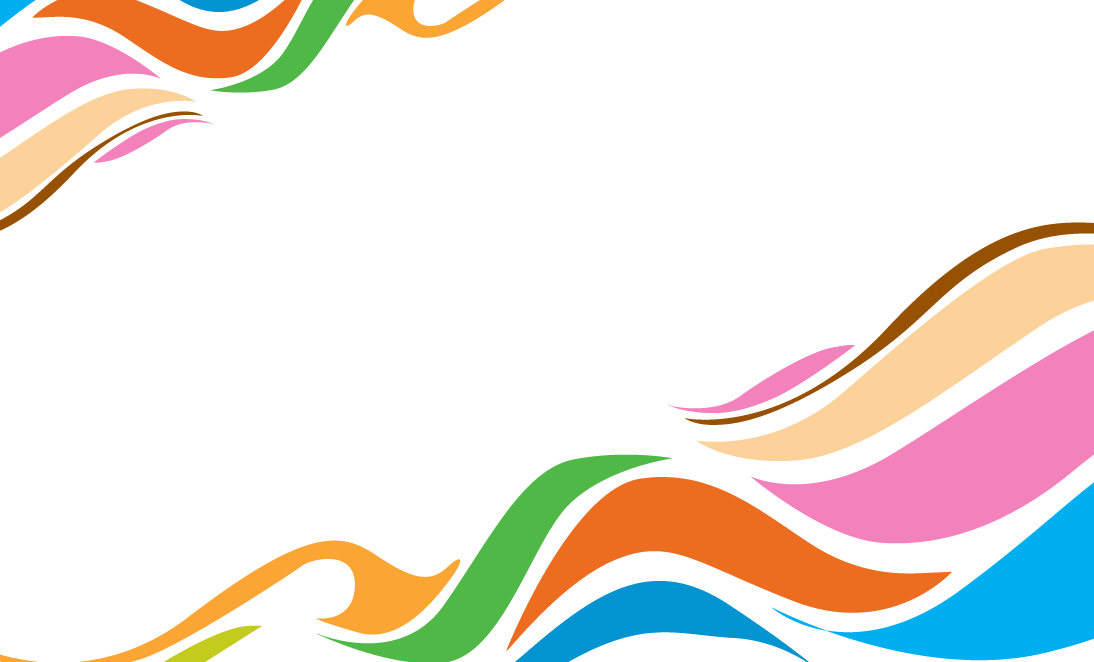 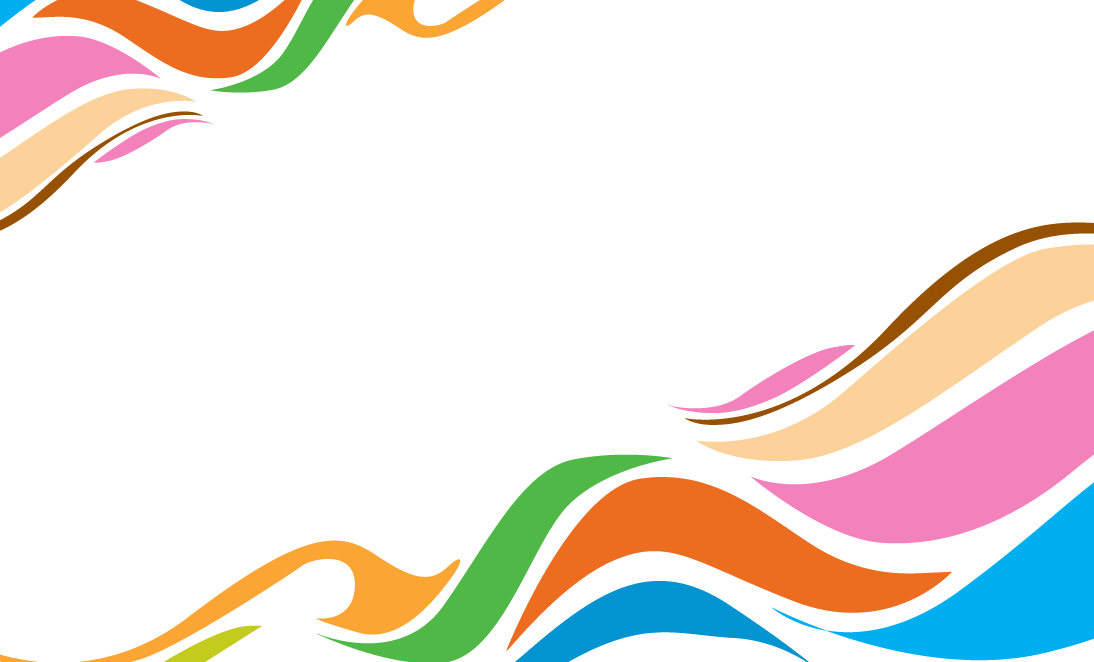 Достижения методической службы  «МБДОУ «ДСОВ «Солнышко»  в 2023/ 2024 учебном году
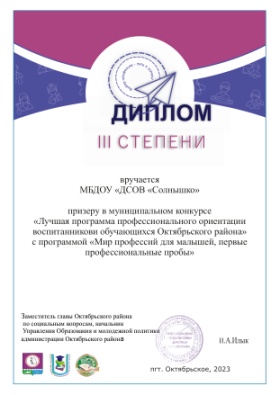 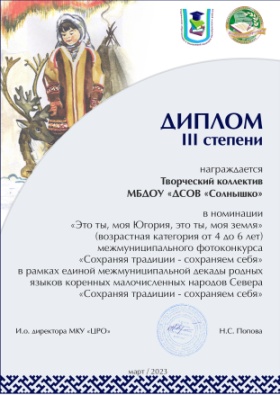 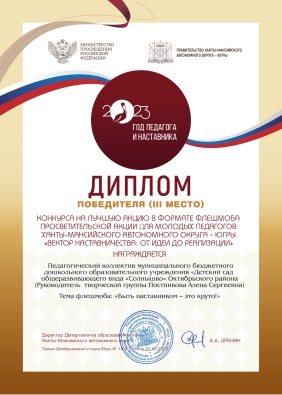 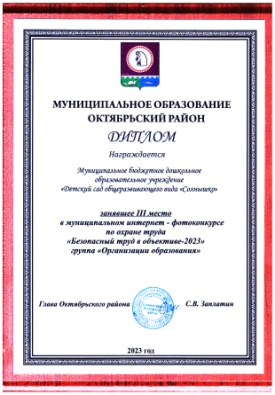 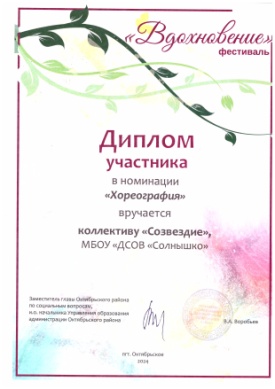 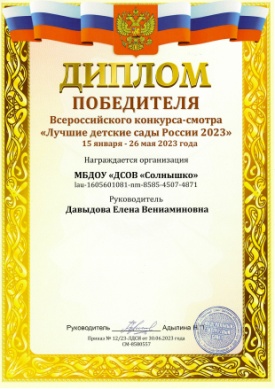 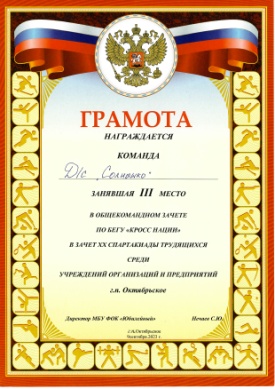 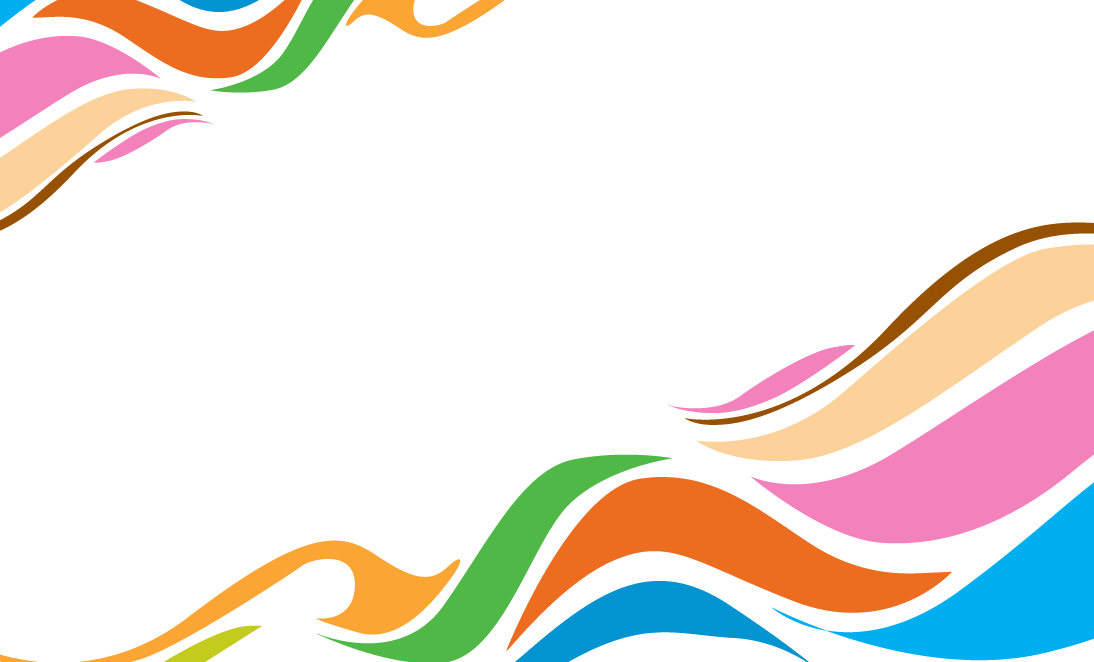 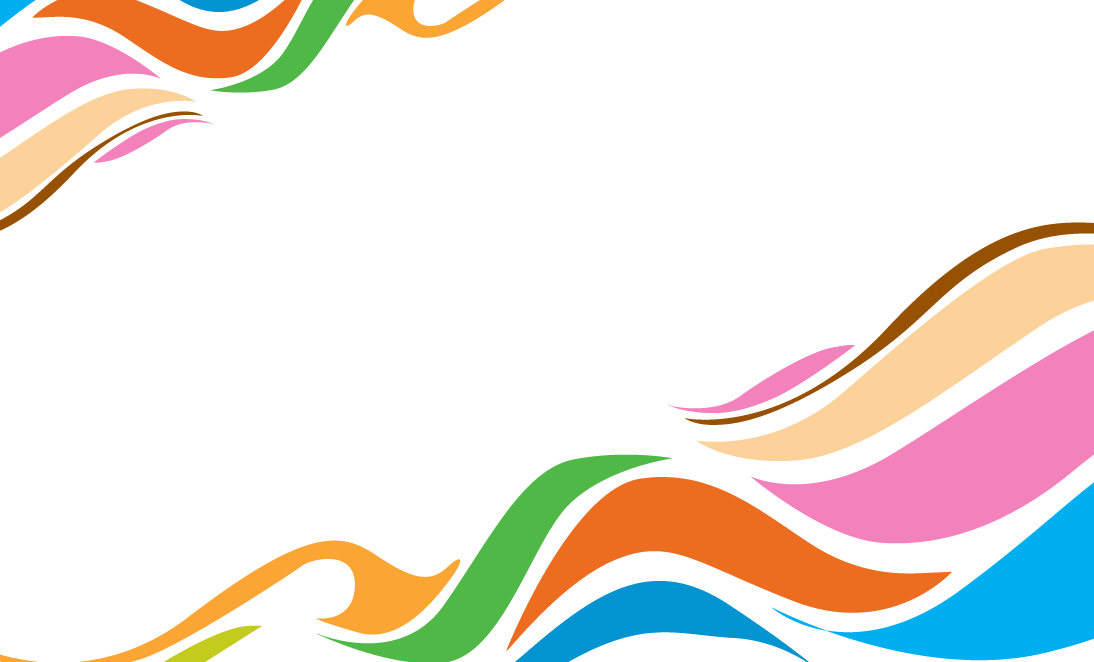 Достижения методической службы  «МБДОУ «ДСОВ «Солнышко»  в 2023/ 2024 учебном году
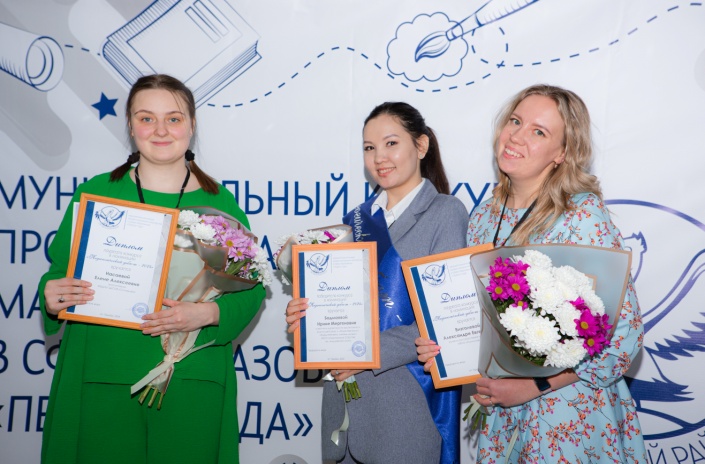 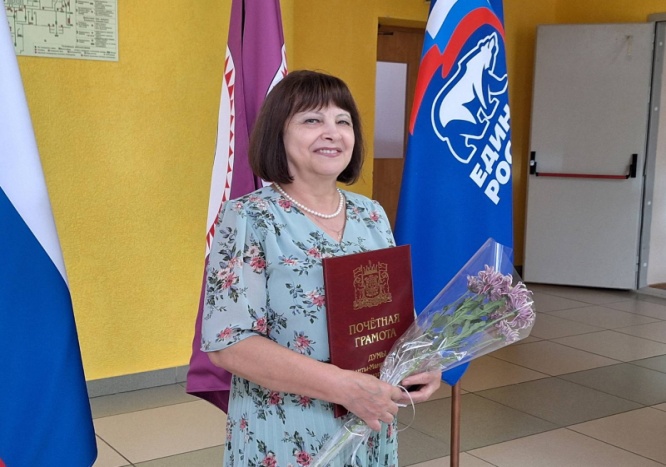 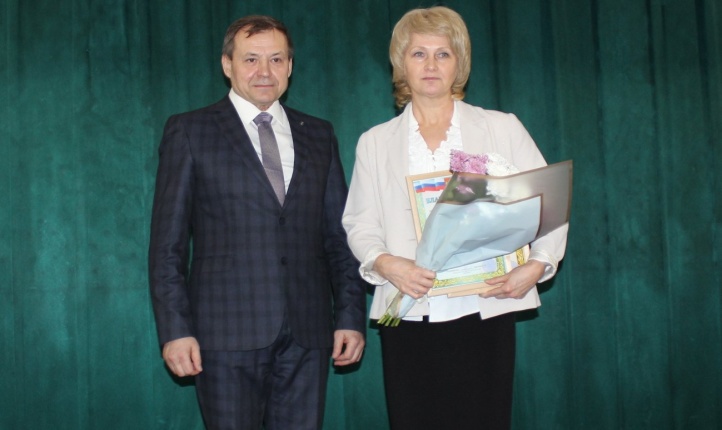 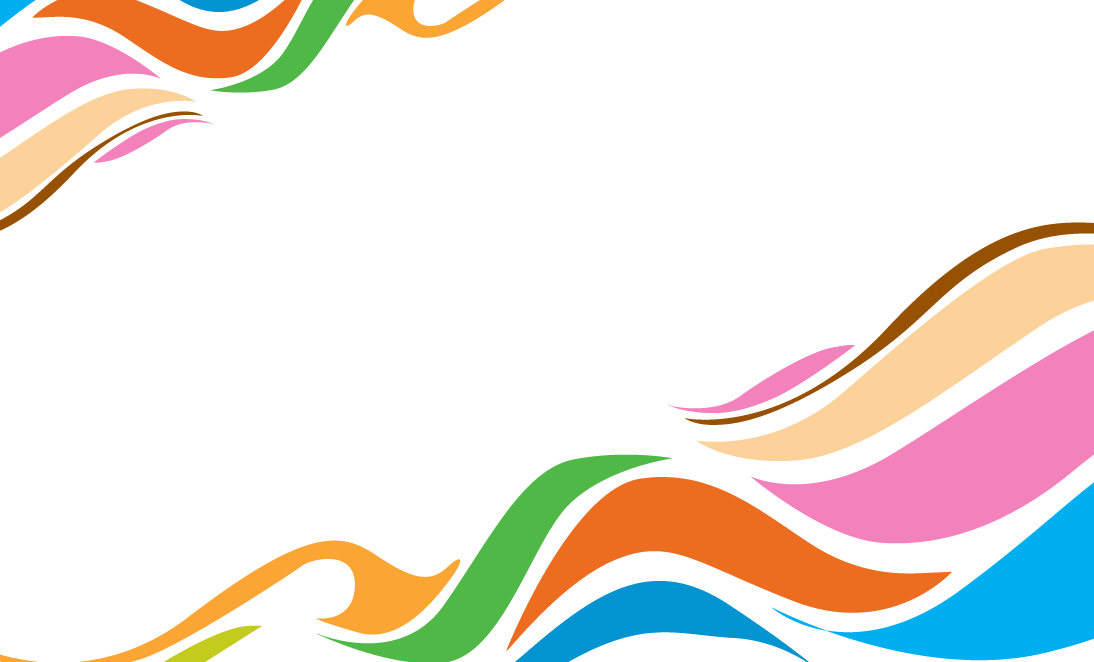 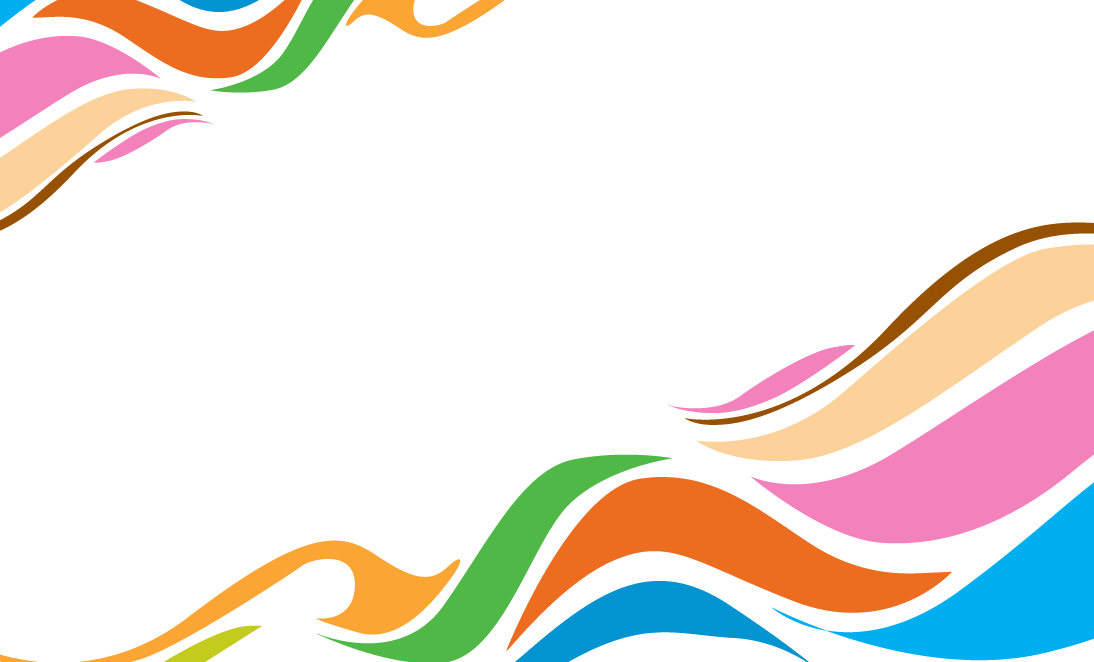 Ссылка на электронный ресурс  «МБДОУ «ДСОВ «Солнышко» освещающий деятельность методической службыhttps://ds-solnyshko-oktyabrskoe-r86.gosweb.gosuslugi.ru/netcat/index.php?catalogue=1&sub=55
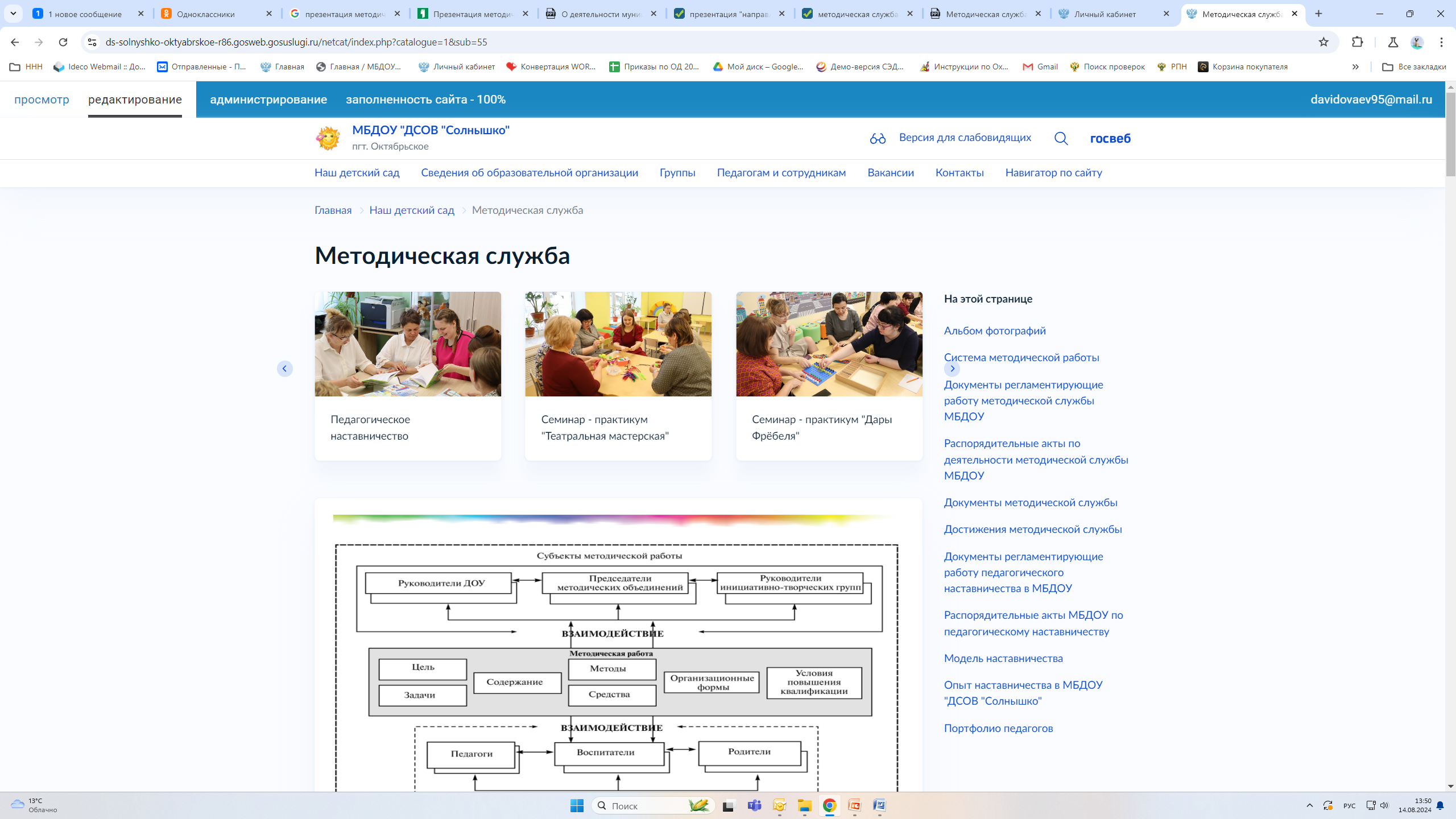